Managing Enterprise CybersecurityMIS 4596
Unit #11
Agenda
Public Key Infrastructure
Digital Certificate
Public key Certificates
Roles in PKI: Certificate Authority (CA)
Roles in PKI: Registration Authority (RA)
PKI Steps
Chain of Trust
Root Programs
Certificate Revocation List (CRL)
PKI Roles / Workflows…
Public Key Infrastructure (PKI)
Public key cryptography enables entities previously unknown to each other to verify the identity of each other, validate the information being transferred, and securely communicate on an insecure public network
Public key infrastructure 
Enables online activities requiring more trust and proof of identity than simple passwords
Provides a hierarchy of trust relationships that: 
Enable knowing a public key really belongs to the person/system you want to communicate with
Are necessary for hybrid cryptography 
Facilitate secure electronic transfer of information for a range of network activities such as e-commerce, internet banking and confidential email
Public Key Infrastructure (PKI)
Is a system for creating, storing, distributing, validating, revoking and managing digital certificates used to verify the identity the owner of a public key contained within the certificate
Assumes  
Receiver’s and Sender’s identities can be positively ensured through digital certificates
Asymmetric algorithm will automatically carry out the process of key exchange
Contains components that
Identify users
Creates and distributes certificates
Maintains and revokes certificates
Distributes and maintains encryption keys
Enables information technologies to communicate and work together to achieve confidentiality, authentication, integrity, and non-repudiation
Public Key Infrastructure (PKI)
Consists of:
Public key certificates (“digital certificates”) are electronic documents used to prove the ownership of public keys
Roles
Certificate Authorities (CA) store, issue and sign the digital certificates
Registration Authorities (RA) verify identities of entities requesting their digital certificates be stored at the CA
Technologies
Central directory provides a secure location in which keys are stored and indexed
Certificate management system 
Creates and delivers new certificates to be issued 
Searches, retrieves and accesses to stored certificates
Certificate policy states procedures for allowing outsiders to analyze the PKI's trustworthiness
Digital Certificate
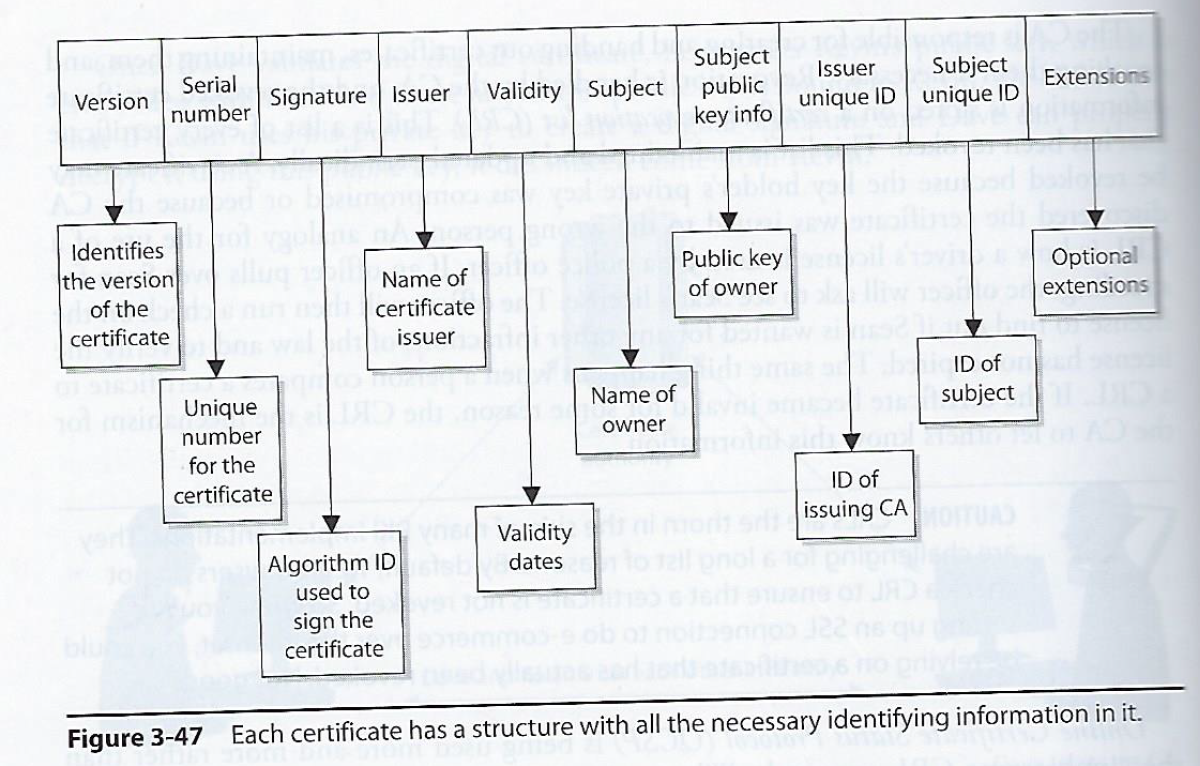 One of the most important pieces of a PKI 
Associates a public key with information for uniquely identifying its owner
X.509 standard defines the format of public key certificates used in many Internet cryptographic protocols for HTTPS for servers & clients, secure email, code signing, digital signatures…
Certificate
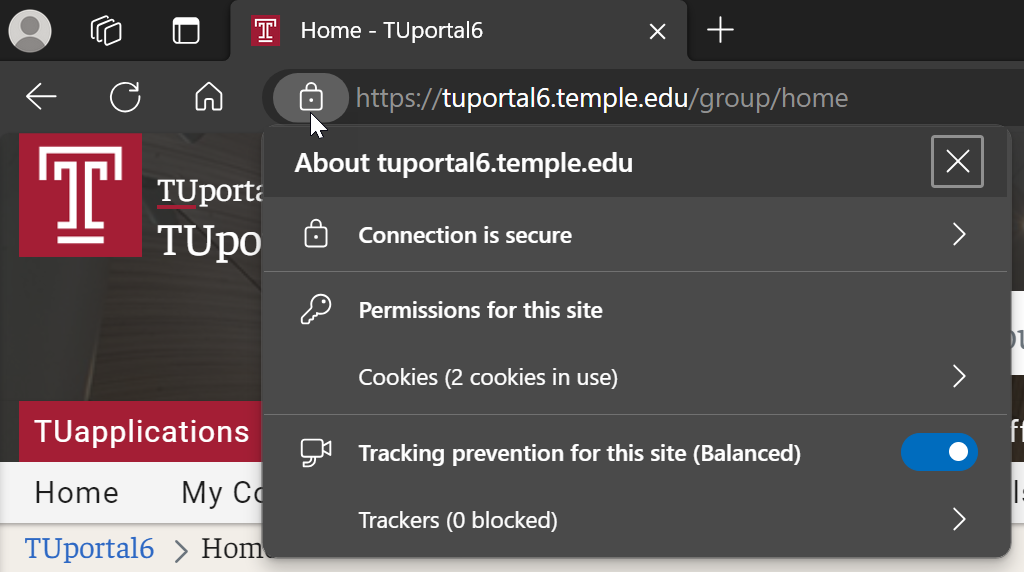 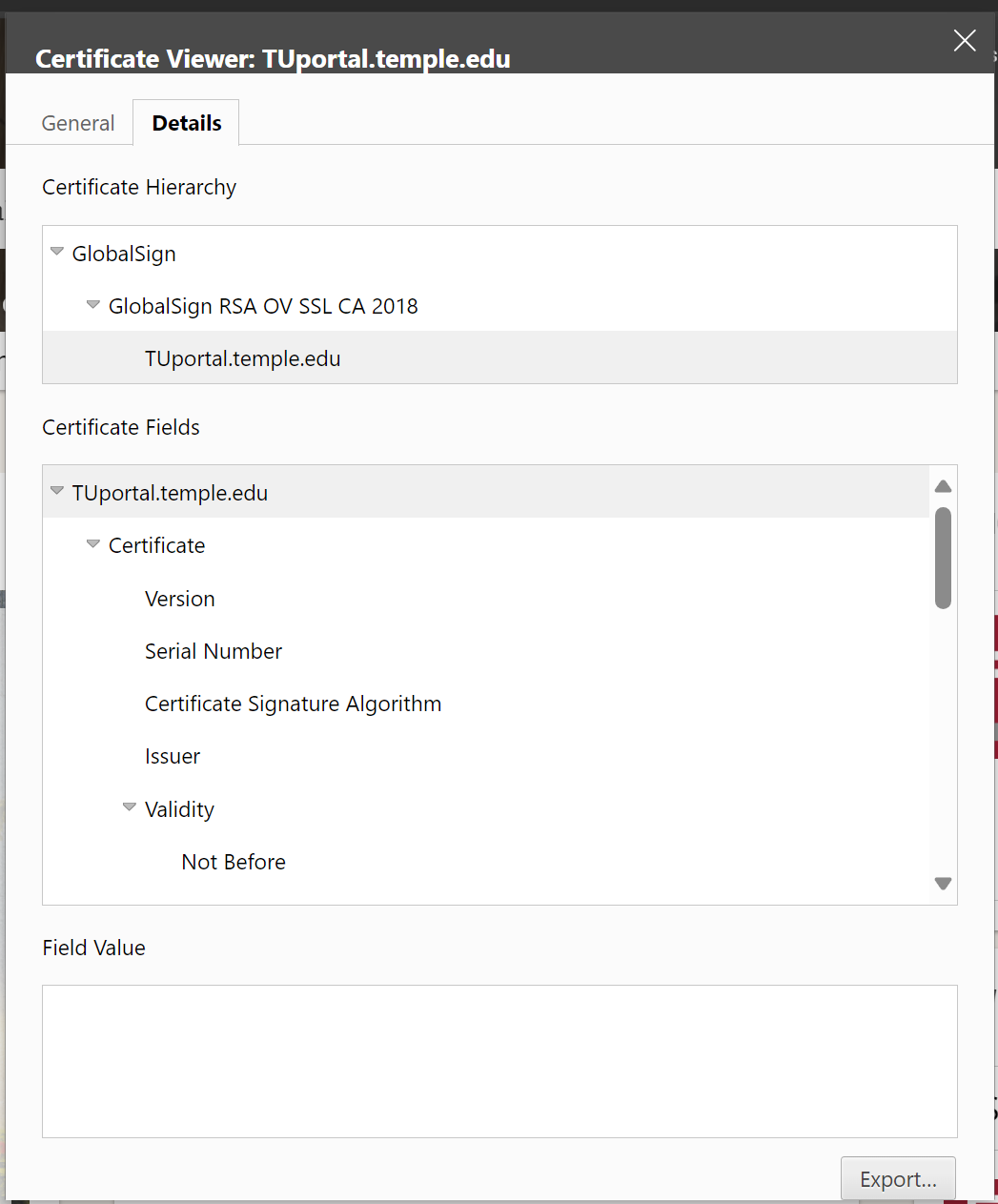 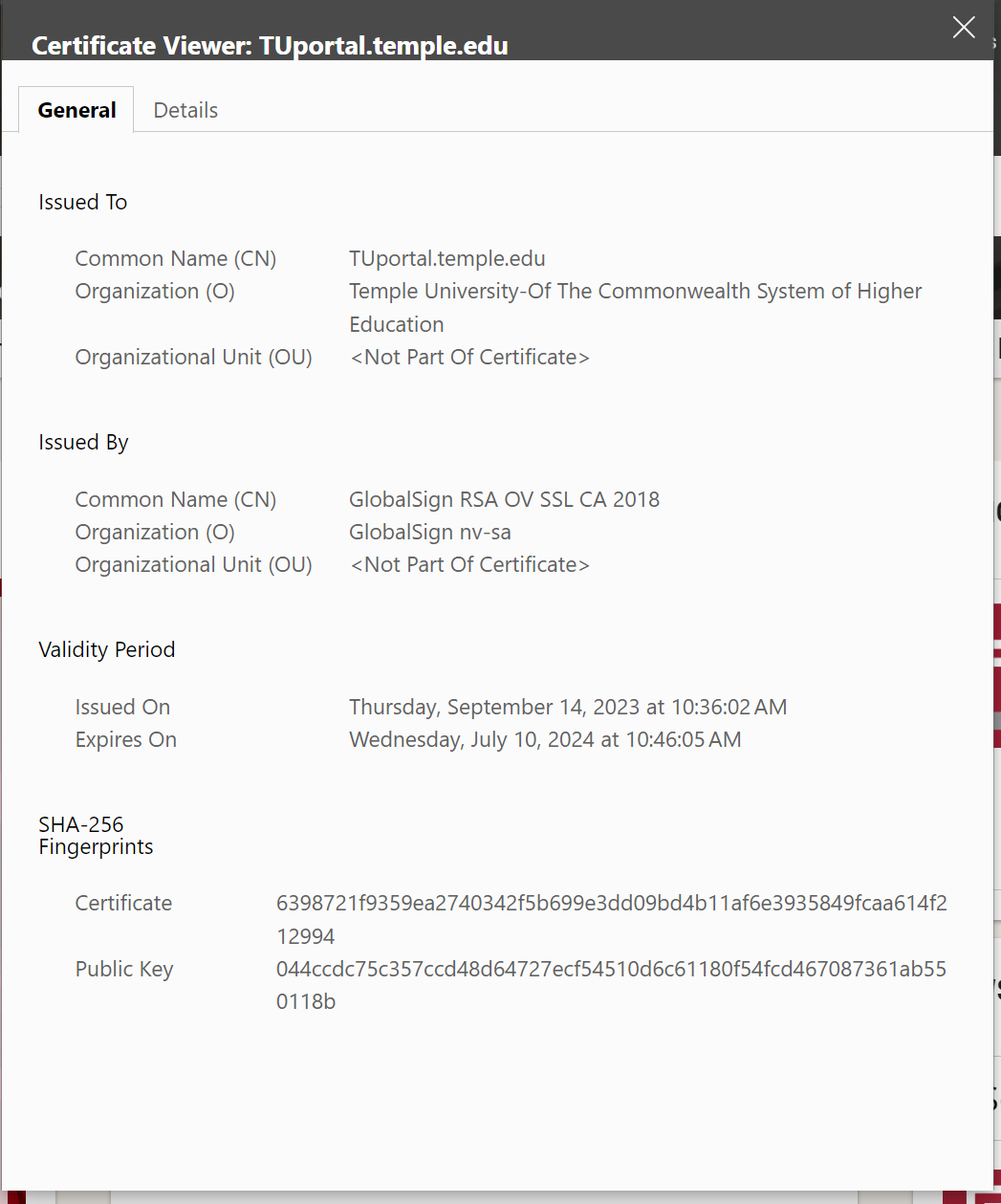 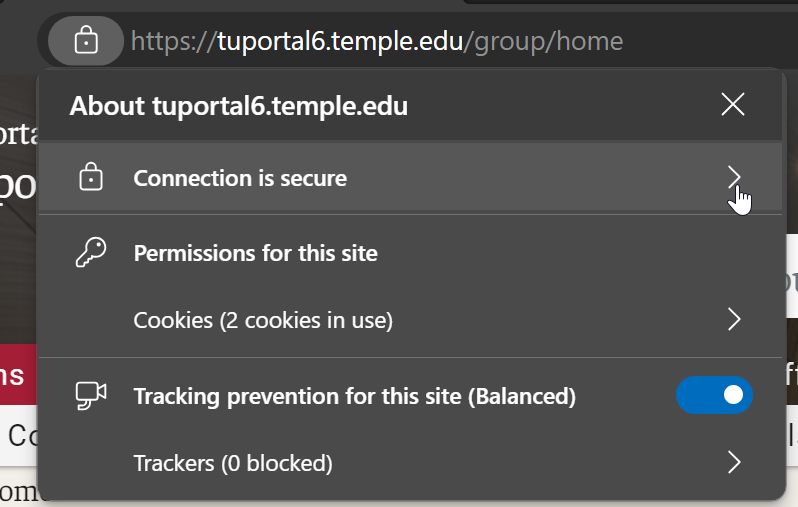 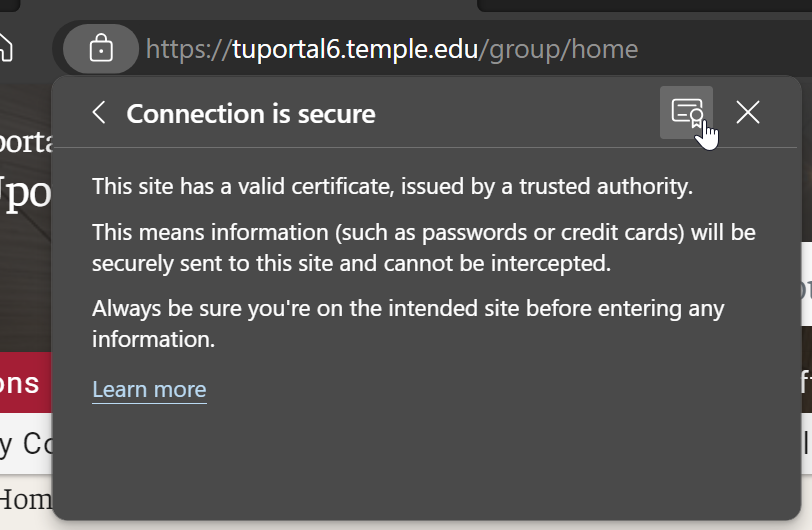 MIS 5214
7
Certificate Details
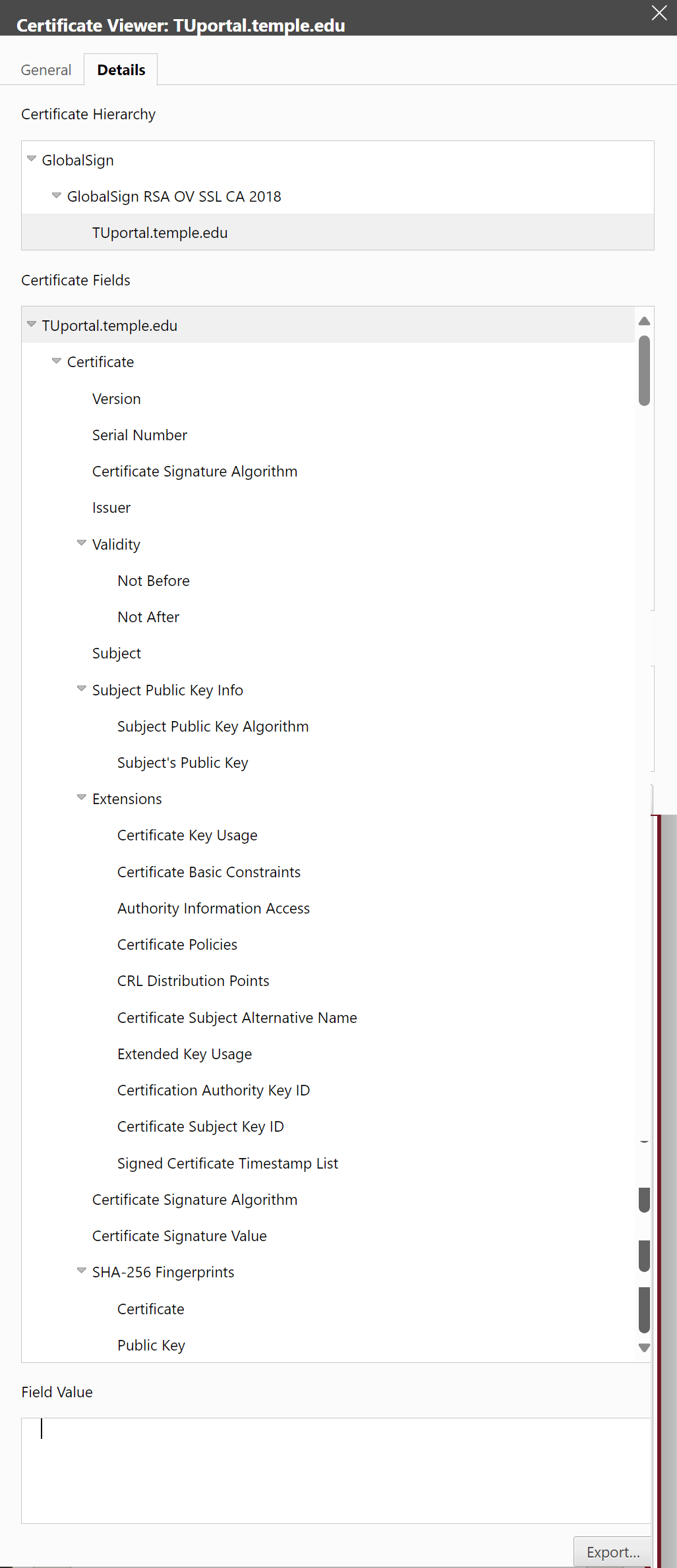 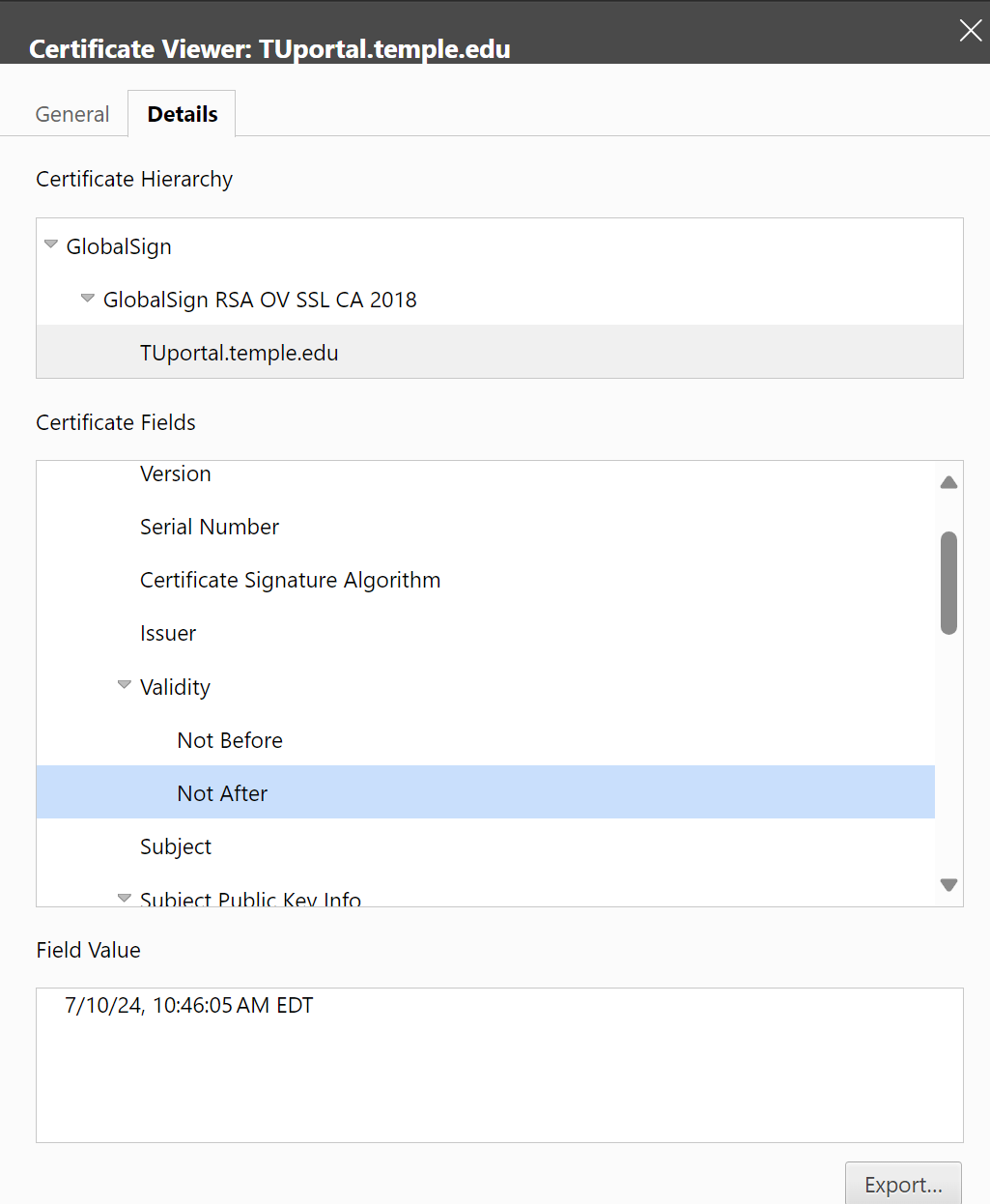 MIS 5214
8
Certificate Details
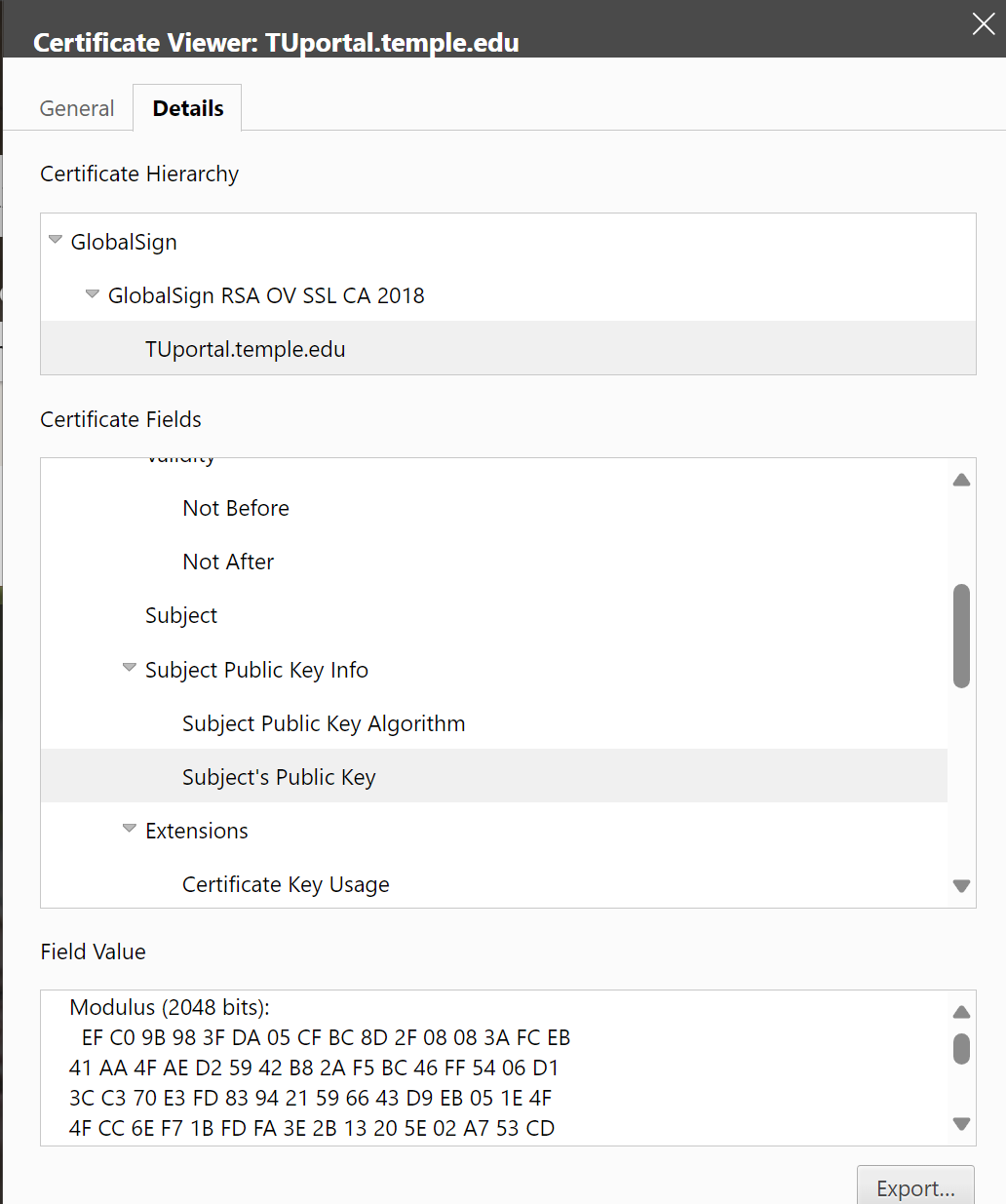 MIS 5214
9
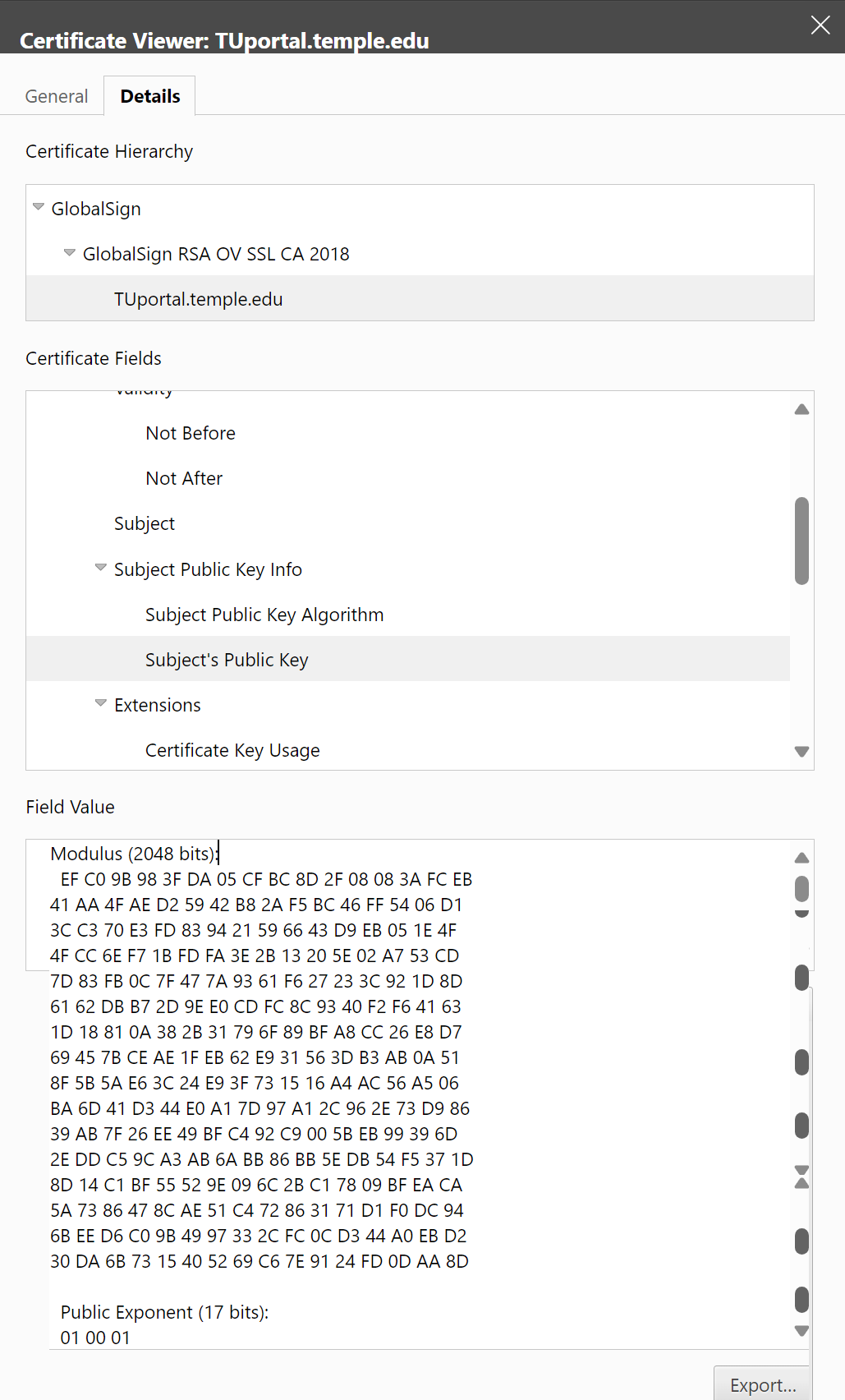 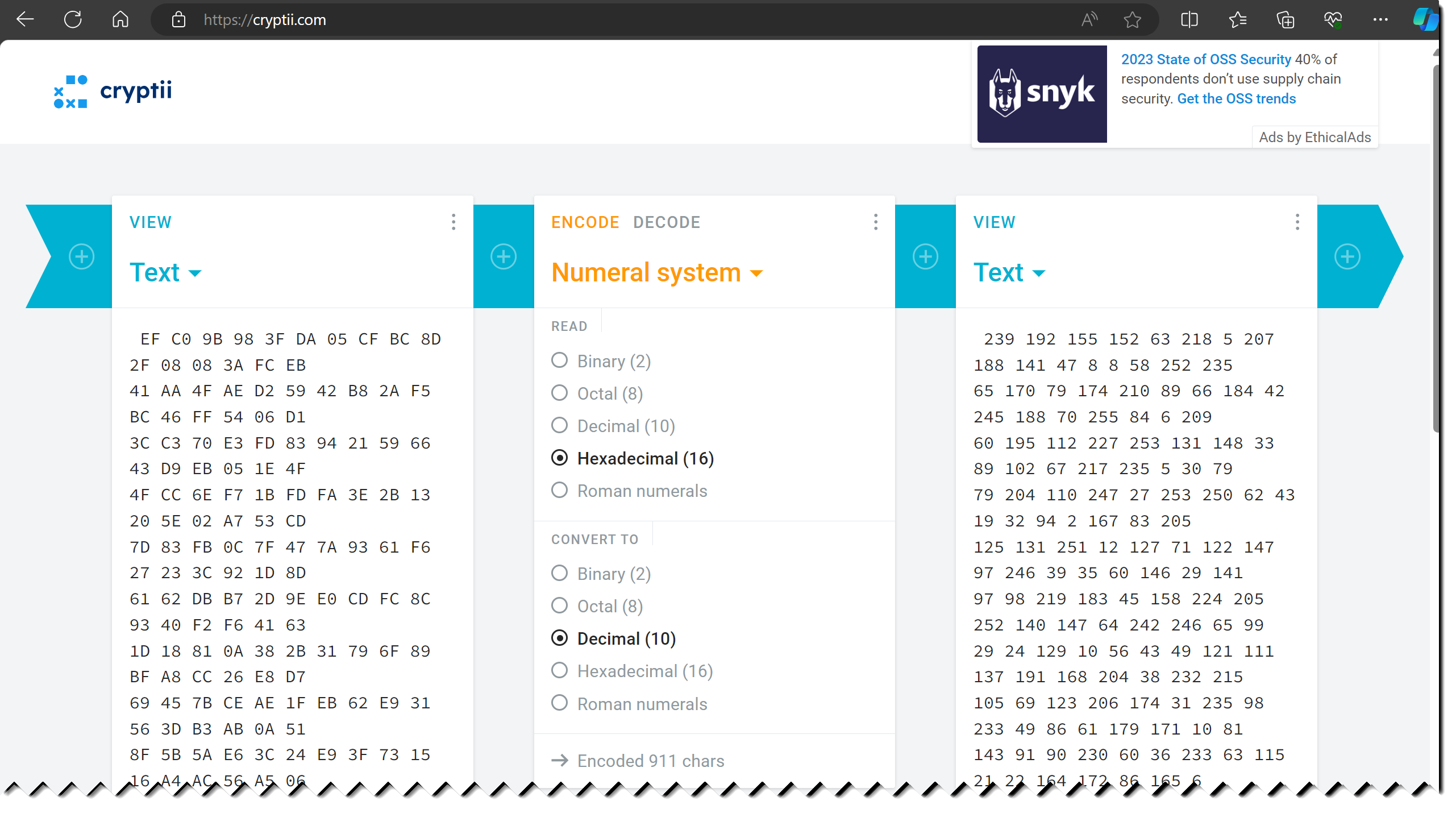 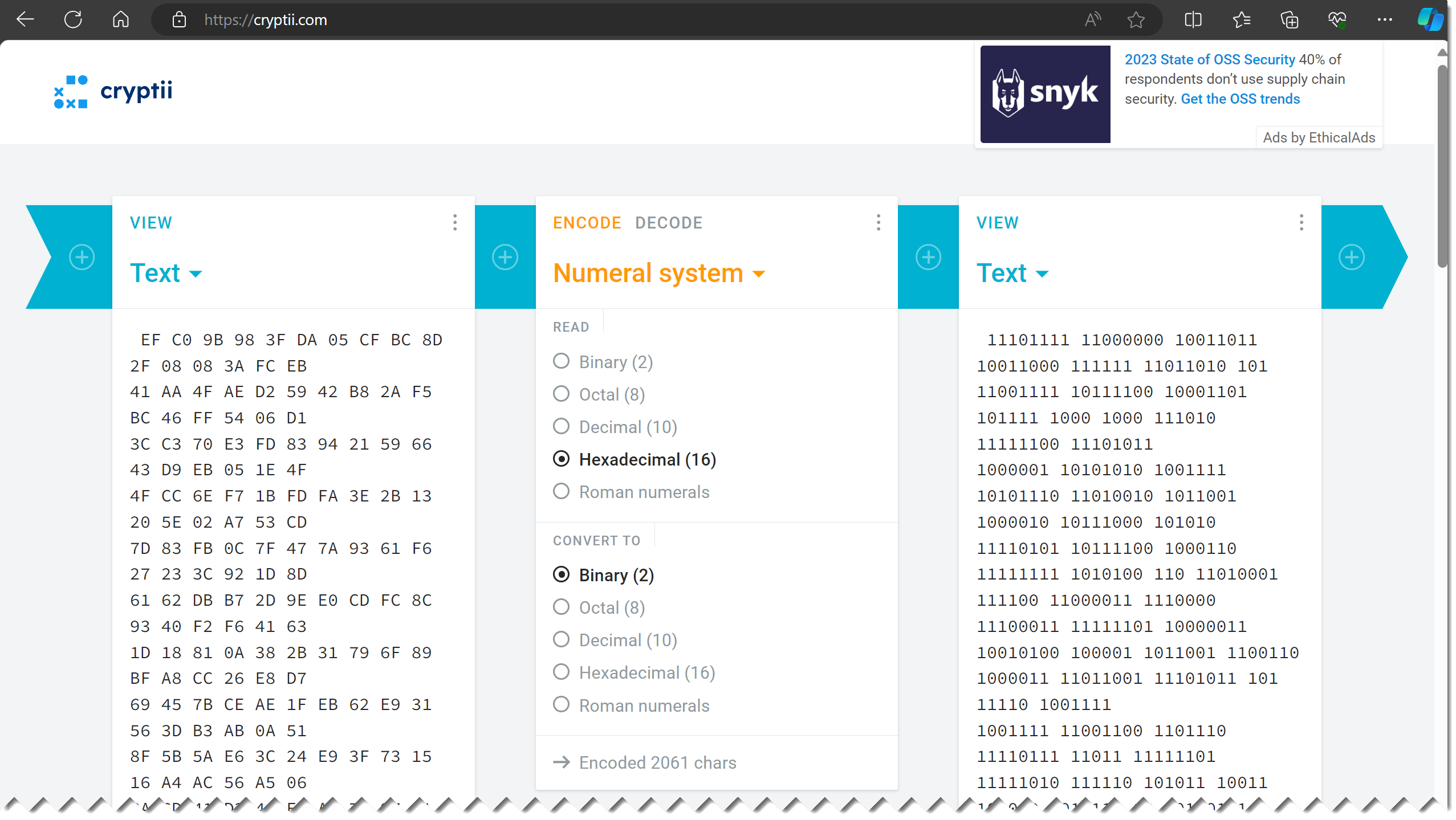 https://cryptii.com/
MIS 5214
10
Public Key Certificate
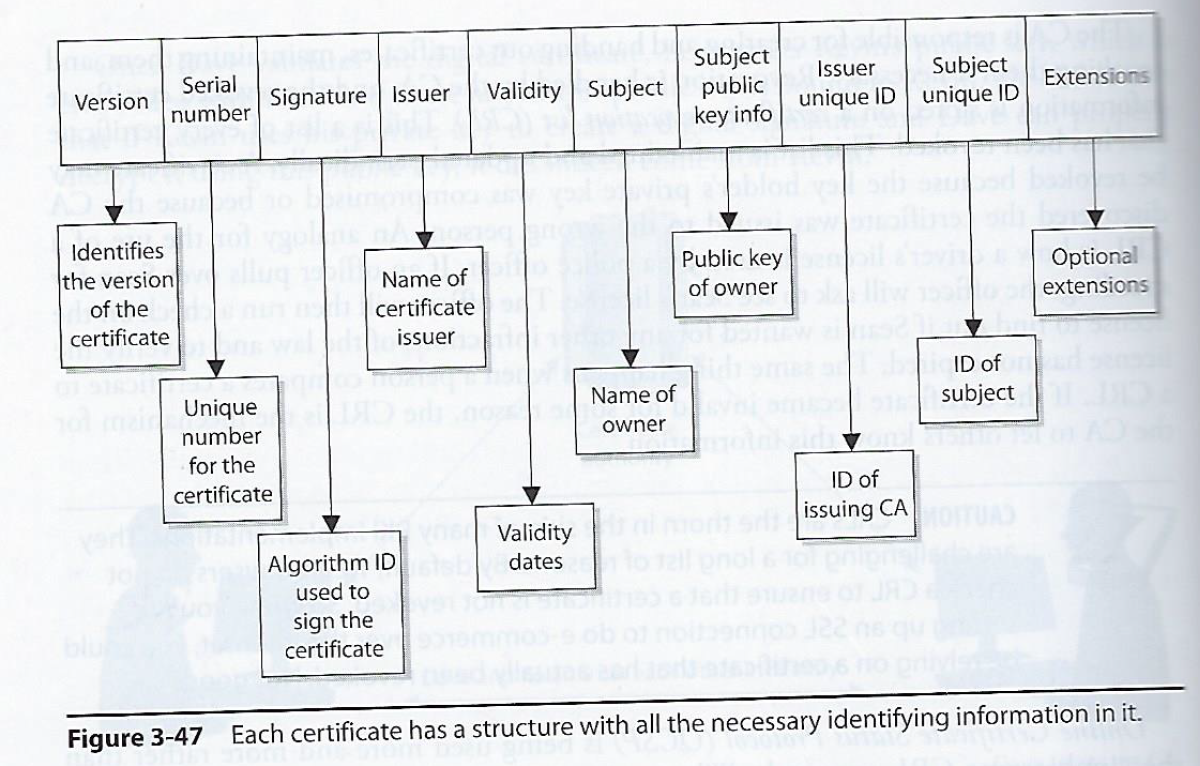 Electronic documents used to prove ownership of a public key

A certificate includes the following common fields: 
Information about the certificate
Serial Number: Used to uniquely identify the certificate
Issuer: Entity that verified the information and signed the certificate
Signature Algorithm: The algorithm used to sign the public key certificate
Signature: A signature of the certificate body by the issuer's private key

Information about the public key
Not Before: Earliest time and date on which the certificate is valid.
Not After: Time and date past which the certificate is no longer valid
Key Usage: Valid cryptographic uses of the certificate's public key, e.g. digital signature validation, key encipherment, and certificate signing
Extended Key Usage: Applications the certificate may be used for, e.g. TLS server authentication, email protection, code signing, or electronic signature

Information about the identity of its owner (called the subject)
Subject: Entity a certificate belongs to, e.g. individual, machine, or organization
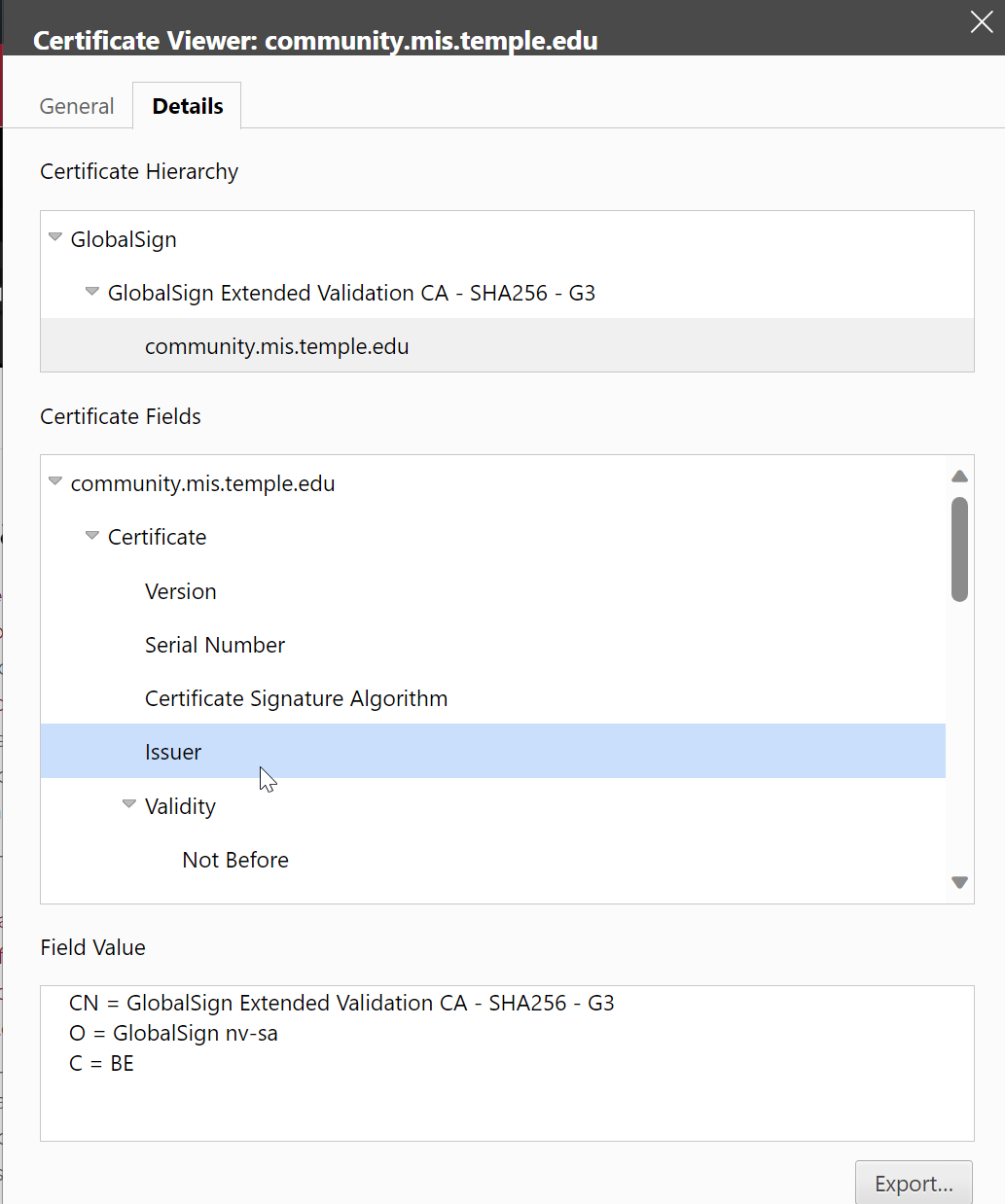 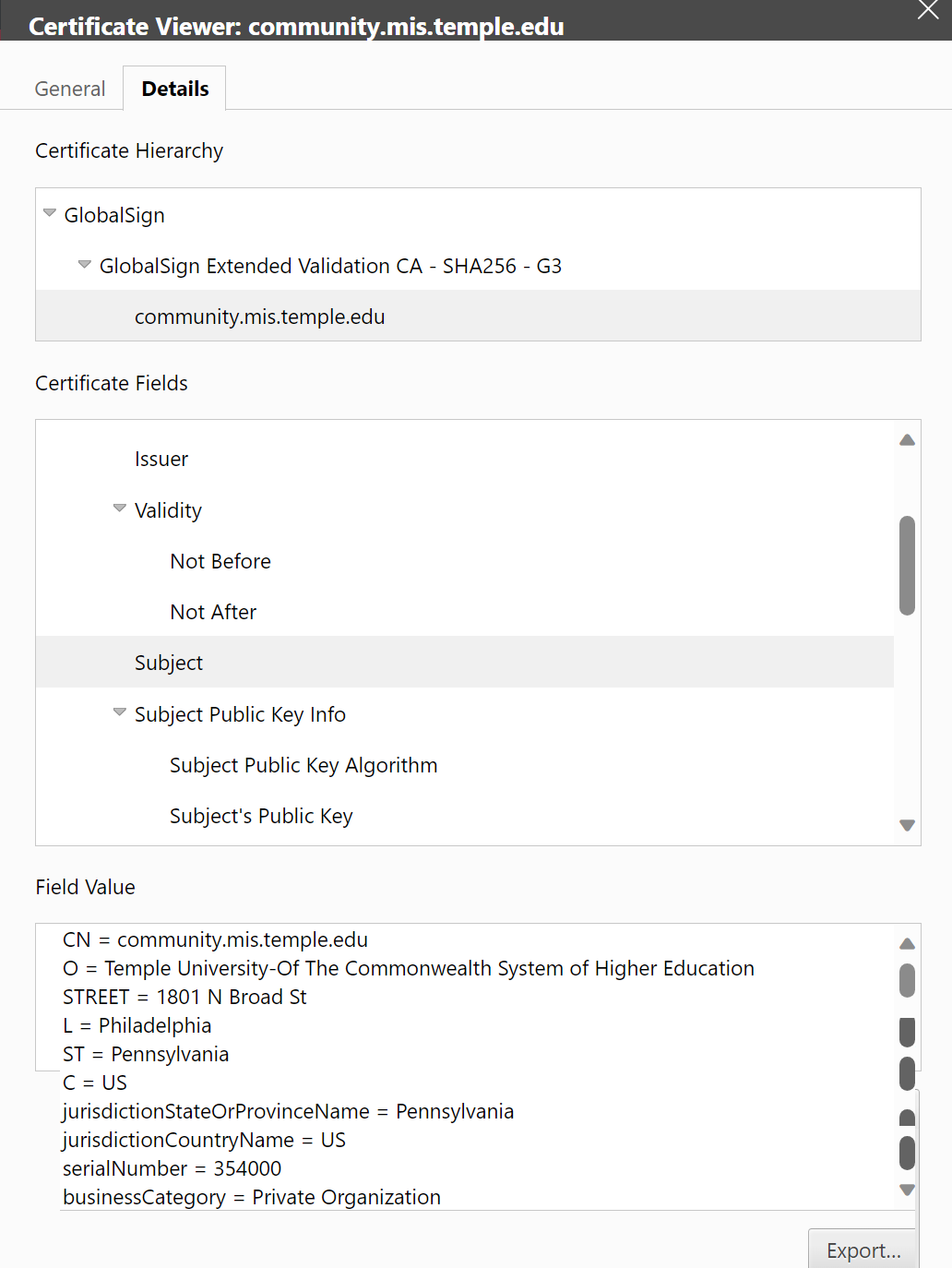 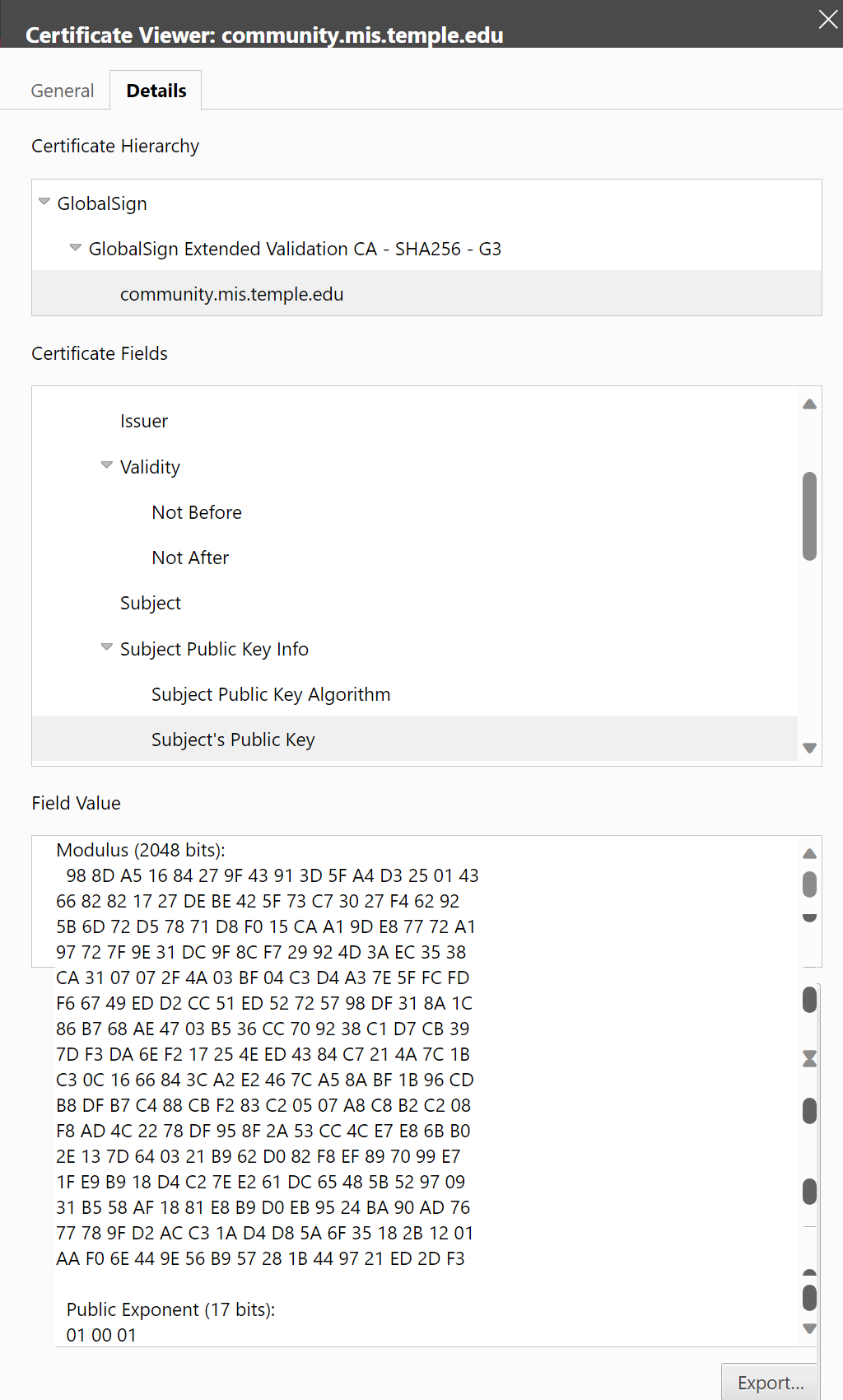 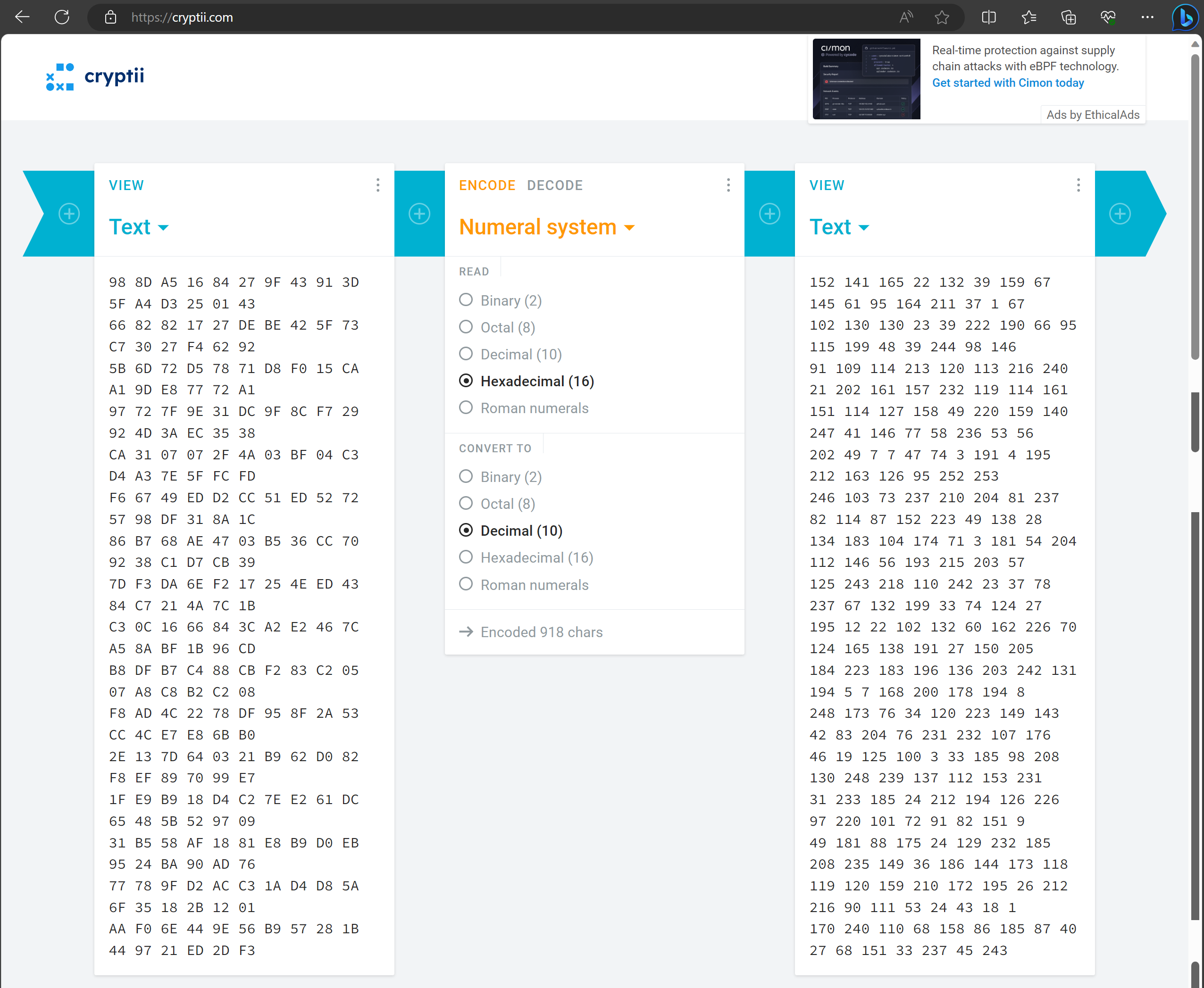 https://cryptii.com/
Types of Certificates: Different cryptographic protocols (“applications”)
X.509 is a standard of the International Telecommunications Union which defines the format of public key certificates used in many Internet cryptographic protocols, including:

Transport Layer Security (TLS/SSL) HTTPS protocol for securely browsing the web 
Certificate's subject is typically a computer or other device, but may also identify organizations or individuals
Server certificate
A server is required to present a certificate as part of the initial connection setup. A client connecting to that server will validate the certificate by checking that 
The certificate’s subject matches the hostname (i.e. domain name) to which the client is trying to connect
The certificate is signed by a trusted certificate authority
Client certificate (less common than server certificates)
Used to authenticate the client connecting to a TLS service (e.g. for access control)
Most client certificates contain an email address or personal name rather than a hostname 
Email encryption certificate
A certificate's subject is typically a person or organization
For secure email, senders use an email certificate to discover which public key to use for any given recipient
Code signing certificate
A code signing certificate is used to validate signatures on programs to ensure they were not tampered with during delivery
Qualified digital certificate
A “Qualified digital certificate” identifies an individual for electronic signature purposes
Certificate Key Usage
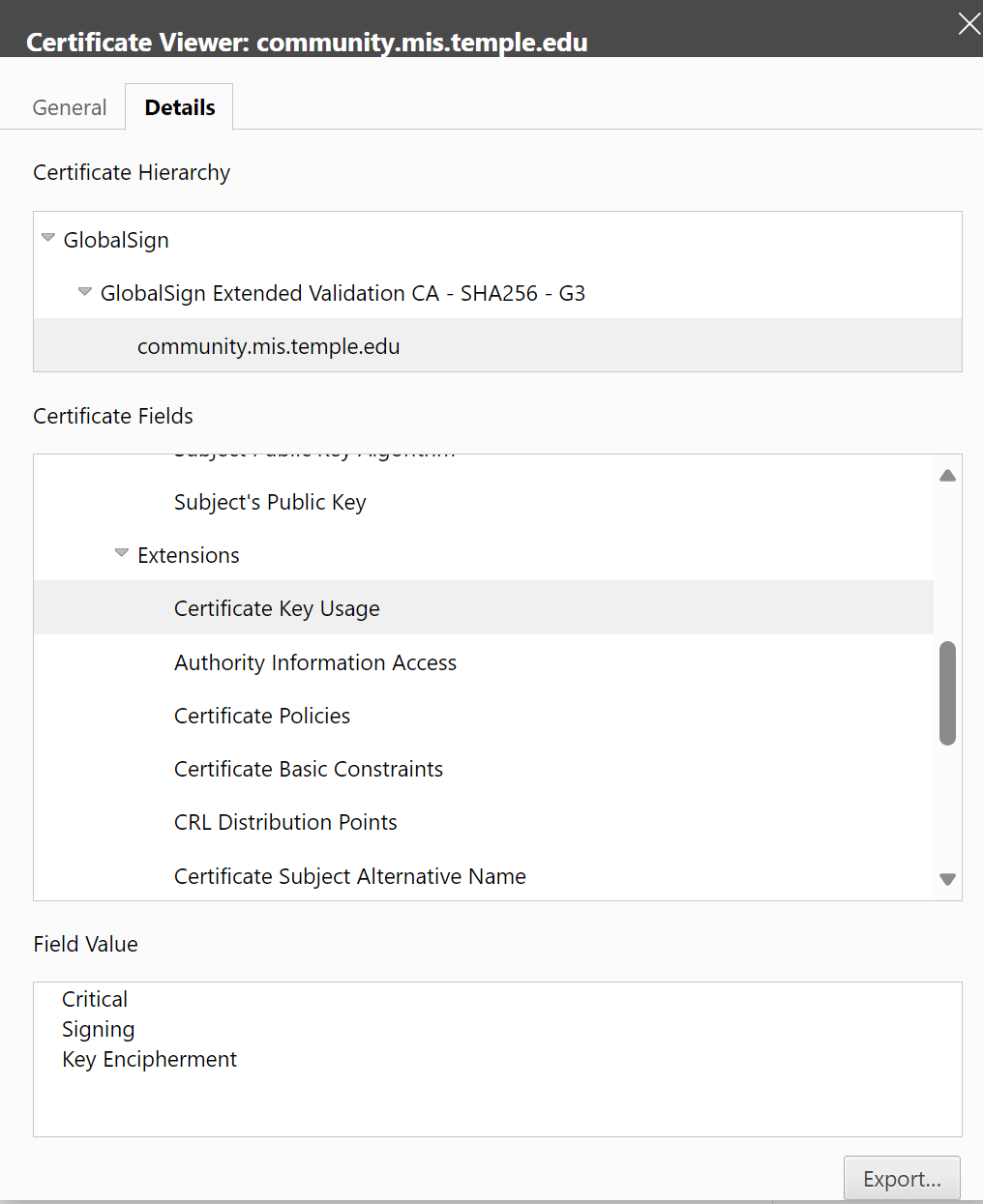 Roles in PKI - Certificate Authority (CA)
Serves as a trusted third party responsible for verifying identities and signing digital certificates of identity (“digital signature”) which are exchanged between two parties introducing themselves to each other
Each person wanting to participate in a PKI requires a digital certificate
Digital certificate is a credential containing the public key for that individual along with other identifying information

A CA is a trusted organization (or server) responsible for:
Issuing (creating and handing) out digital certificates
Maintaining digital certificates 
Revoking digital certificates
Use of PKI and exchanging digital certificates is intended to block Man-in-the-Middle attacks where 2 users are not working in PKI environment do not truly know the identity of the owners of public keys
Roles in PKI - Certificate Authority (CA)
Each person wanting to participate in a PKI requires a digital certificate
Digital certificate is a credential containing the public key for that individual, computer or organization along with other identifying information
When a CA signs the certificate, it binds the individual’s, computer’s or organization’ identity to the public key
The CA takes liability for the authenticity of the identity
Making a CA the “trusted 3rd party” that allows people who have never met to use their public keys to authenticate each other and communicate in a secure way
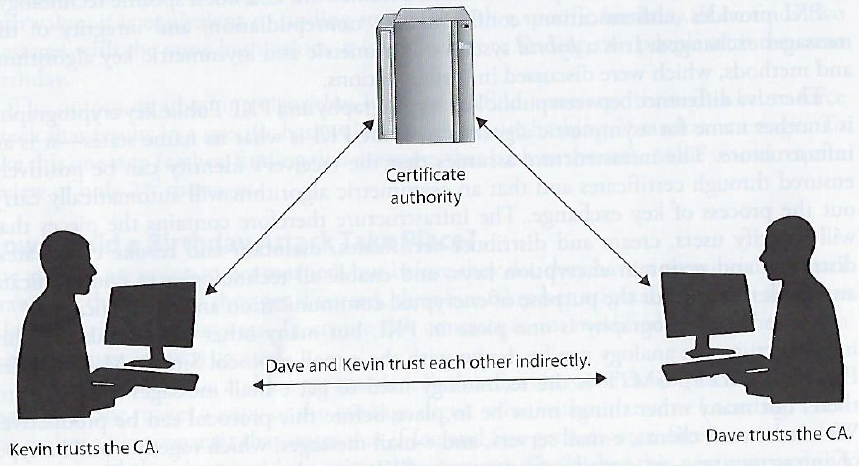 Certificate Revocation Information
CA’s are also responsible for maintaining up-to-date revocation information about certificates they have issued, indicating when certificates of identity are no longer valid
Roles in PKI – Certificate Authority (CA)
New Certificate Requests 
A CA processes requests from people or organizations requesting certificates (called “subscribers”)
Verifies the subscriber’s information
Potentially signs an end-entity certificate based on the subscriber’s information
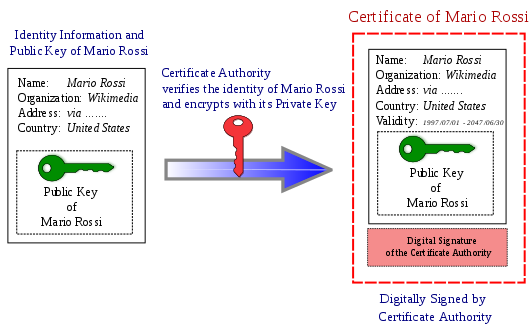 Registration Authority (RA)
When a user needs a new certificate, the user makes a request to the RA
RA serves as a broker between the user and the CA, and performs certain certification registration tasks
Performs the certificate life-cycle management functions 
Establishes and confirms the identity of the individual
The RA verifies all the necessary identification information before allowing a request to go to the CA
Initiates the certification process with the CA for the end user

RA cannot issue certificates
PKI Steps
Suppose: John needs to obtain a digital certificate to participate in PKI
John requests a digital certificate from a RA
The RA requests John’s identification information
E.g. driver’s license, address, phone number, email, …
RA receives John’s information, verifies it, and sends his certificate request to CA
CA creates a certificate with John’s public key and embedded identity information
Private/Public key pair is generated on John’s machine or by the CA (depends on system configuration)
Usually – user generates this pair and sends his public key in as part of registration process
If CA creates key pair, John’s private key needs to be sent to him via secure means

Now John is registered and is able to participate in PKI
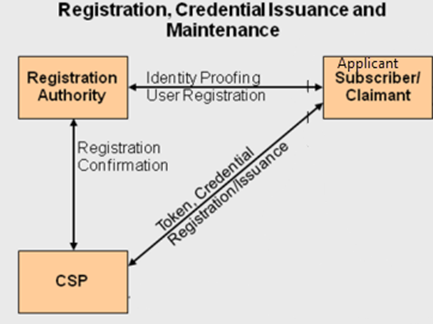 Token, Credential = Public Key
Certificate Authority
PKI Steps
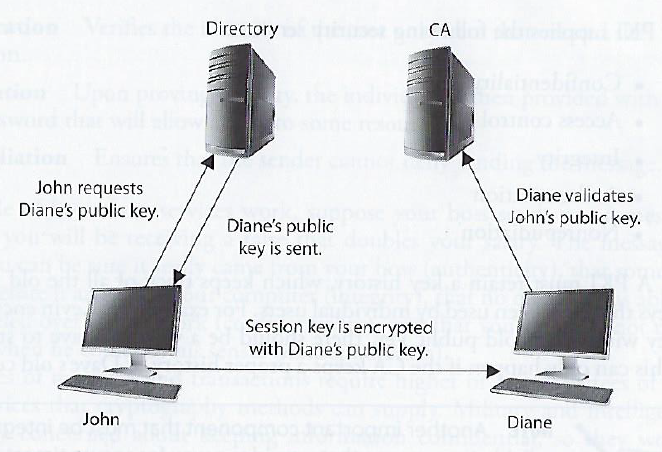 John and Diane decide to communicate securely using PKI…
John requests Diane’s public key form a public directory
The directory (a.k.a. repository) sends Diane’s digital certificate
John verifies the digital certificate… 
extracts her public key, uses the public key to encrypt a session key that will be used to encrypt their messages
John sends the encrypted session key to Diane
John also sends his certificate, containing his public key to Diane
Diane browser receives John’s certificate, looks to see if it trusts the CA that digitally signed the certificate
Diane’s browser trusts this CA
After verifying the certificate, both John and Diane can communicate using encryption
Microsoft Windows Root Program’s Trust Stores
Run mmc.exe
Select File -> Add/Remove Snap-in
Select Certificates, click Add
Select Computer Account, click next, click Finish
Expand the Certificates node -> Trusted Root Certificate Authorities Store
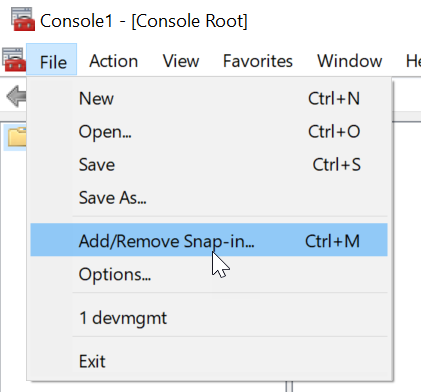 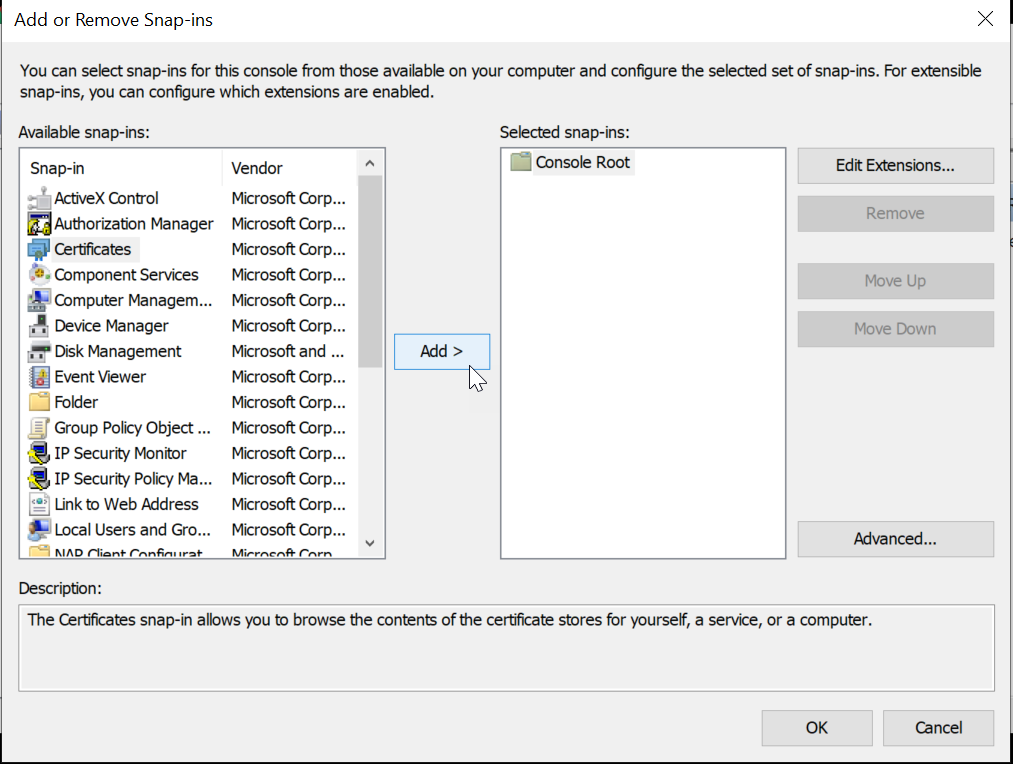 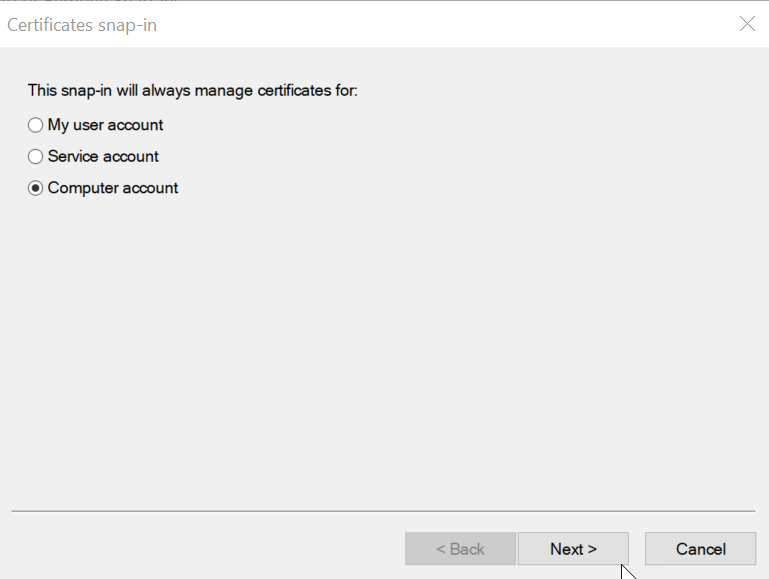 Microsoft Windows Root Program’s Trust Stores
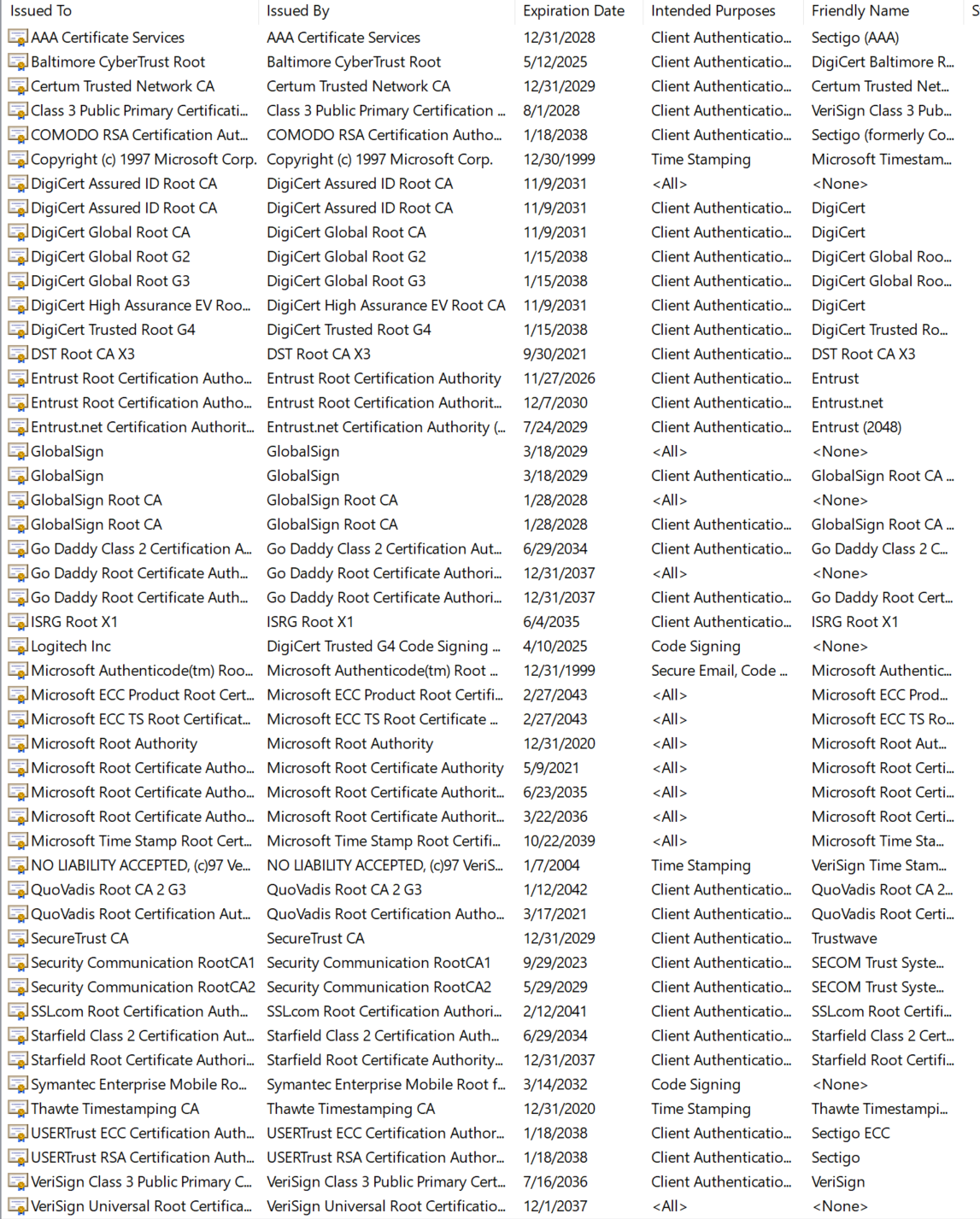 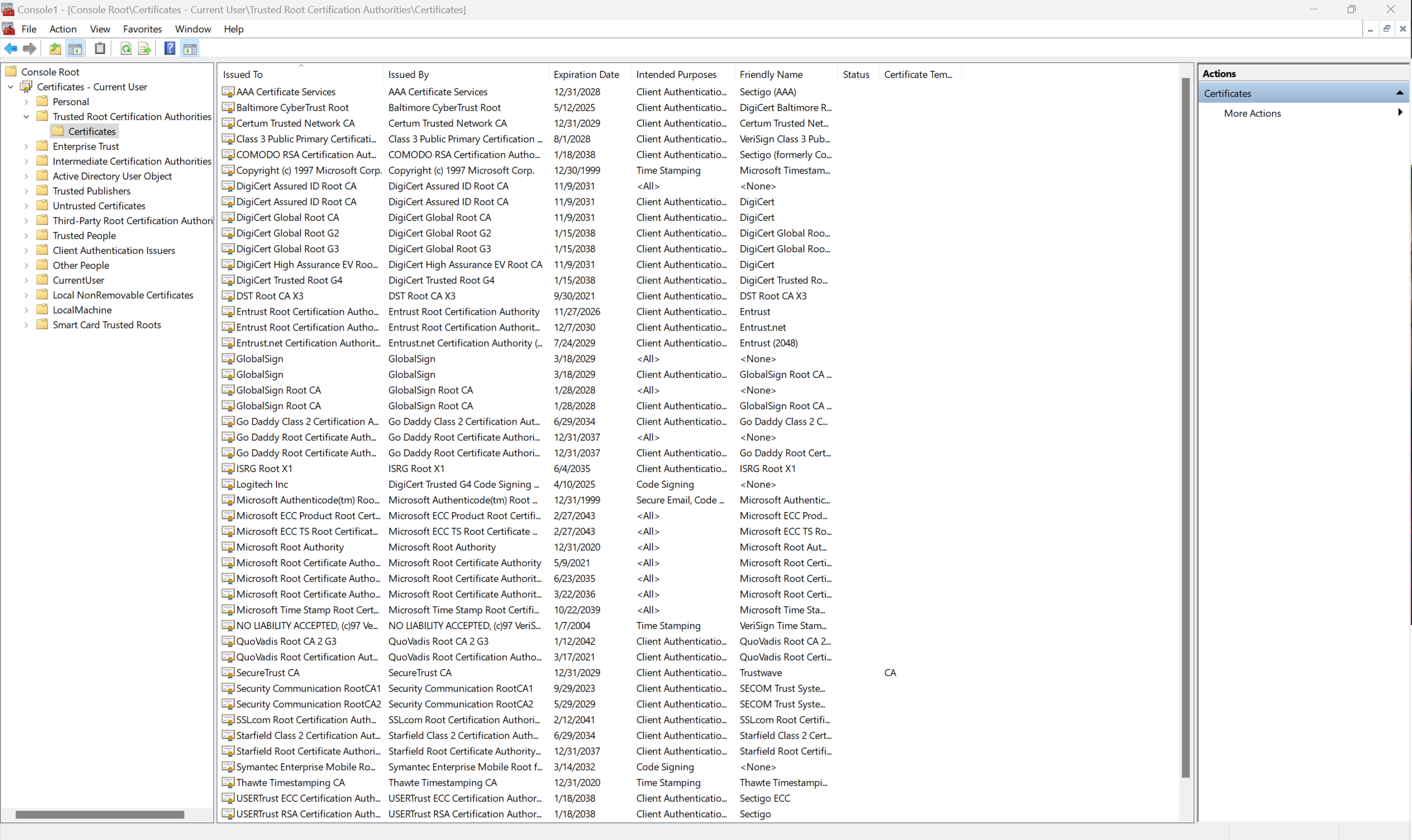 MIS 5214
23
Mac OS X
The root store is in the Keychain.app
Search Finder (Spotlight) for “keychain”
Double-click Keychain Access app 
Select “System Roots” in the left-hand pane
Certificate Revocation List (CRL) – in principal
CRL is the mechanism for the CA to let others know that a certificate has become invalid for some reason

A certificate may be revoked because
The key holder’s private key was compromised 
CA discovered the Certificate was issued to the wrong person
The certificate expired
The certificate became invalid for other reasons…

The CA handles revocation by putting the revoked certificate’s information on a certificate revocation list (CRL)
The CRL is a list of every certificate that has been revoked
The CRL is maintained and updated
Examples of Browsers Rejecting Revoked Certificates
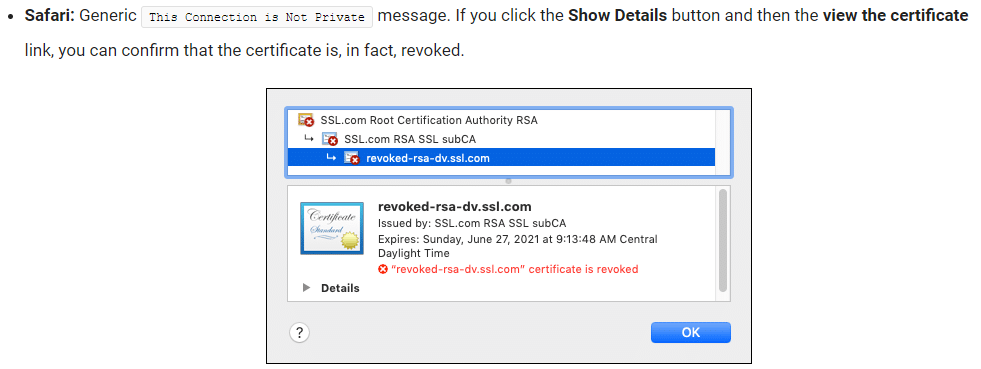 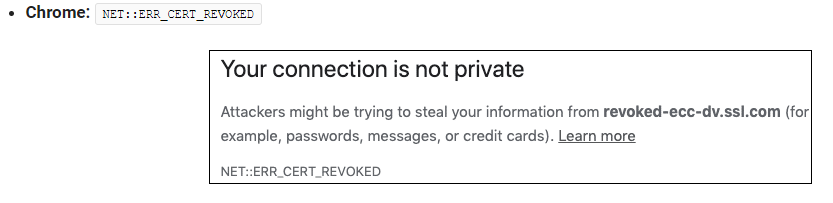 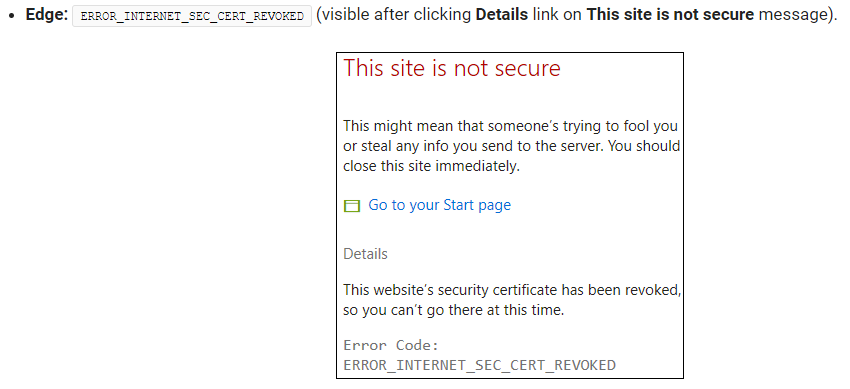 Certificate Revocation List (CRL) – in practice
CRLs are problematic in many PKI implementations for many reasons
Either user’s browser must check a central CRL to find out if a certificate has been revoked
…or the CA must continually push out CRL values to clients to ensure they have an updated CRL

By default, web browsers do not check a CRL to ensure that a certificate is not revoked
So when you are setting up a SSL connection to do e-Commerce over the Internet, you may be relying on a revoked certificate and not know it

Online Certificate Status Protocol (OCSP) is increasingly being used…
If OCSP is implemented, it works automatically
OCSP does real-time certificate validation
Checks the CRL maintained by the CA
Notifies user if certificate is valid, invalid, or unknown 
Publicly trusted CAs (e.g. SSL.com) maintain HTTP servers called OCSP responders
OCSP responders sign their responses with the CA’s private signing key so browsers can verify that the received revocation status was generated by the actual CA
Example of “invalid” certificate: https://www.iad.gov/nietp/caerequirements.cfm
Online Certificate Status Protocol (OCSP) – In Practice
Contacting a responder and waiting for a response for every certificate encountered by a browser encounters adds perceptible network overhead, especially in pages containing third-party content stored in remote content-distribution servers
Amazon calculated that a delay of one second can cost them about $1.6 billion yearly

This motivated browsers and other client software to implement OCSP checking in soft-fail mode
If an OCSP server cannot be reached or times out while giving its response, browsers consider the certificate valid and proceed with the HTTPS connection anyway

Man-in-the-middle (MITM) attackers can exploit this behavior by blocking all connections to OCSP responders, and then can use a stolen certificate and key pair for a malicious site, regardless of the certificate’s revocation status
OCSP Stapling Solution
Servers include (or staple) the cached OCSP response in their HTTPS responses alongside the SSL certificate 
This enables browsers before the secure connection is established to verify the CAs signature on the OCSP response and be assured that the certificate has not been revoked
OCSP stapling enables servers to retrieve cached OCSP responses in non-real-time and remove performance overhead imposed by CRLs and OCSP
OCSP stapling does not completely solve OCSP’s soft-fail security issue, since stapling is implemented in the server and browsers cannot know if a server actually supports Stapling or not

OCSP Must-Staple (extension of SSL Certificates: RFC 7633)
Mandates OCSP stapling for the certificate 
If a browser encounters a certificate with this extension that is used without OCSP Stapling, then it will be rejected
Enabling OCSP stapling on servers improves security and performance for your web site at the same time
https://www.ssl.com/article/page-load-optimization-ocsp-stapling/
Agenda
Public Key Infrastructure
Digital Certificate
Public key Certificates
Roles in PKI: Certificate Authority (CA)
Roles in PKI: Registration Authority (RA)
PKI Steps
Chain of Trust
Root Programs
Certificate Revocation List (CRL)
PKI Roles / Workflows…
Types of certificates: Chain of trust
A PKI is often set up with multiple levels of CAs, for practical reasons:
There is a top-level CA, called the root, which issues certificates on the keys of lower-level CAs, which in turn certify the user keys 
The system of identity validation still behaves in the same way, but now Diane has to check two certificates to verify John’s key
Root certificate
Self-signed certificate used to sign other certificates
Intermediate certificate 
A certificate used to sign other certificates. 
Must be signed by either a root certificate or another intermediate certificate
End-entity (“leaf”) certificate
Cannot be used to sign other certificates
Include:
TLS/SSL server and client certificates
Email certificates
Code signing certificates
Qualified certificates
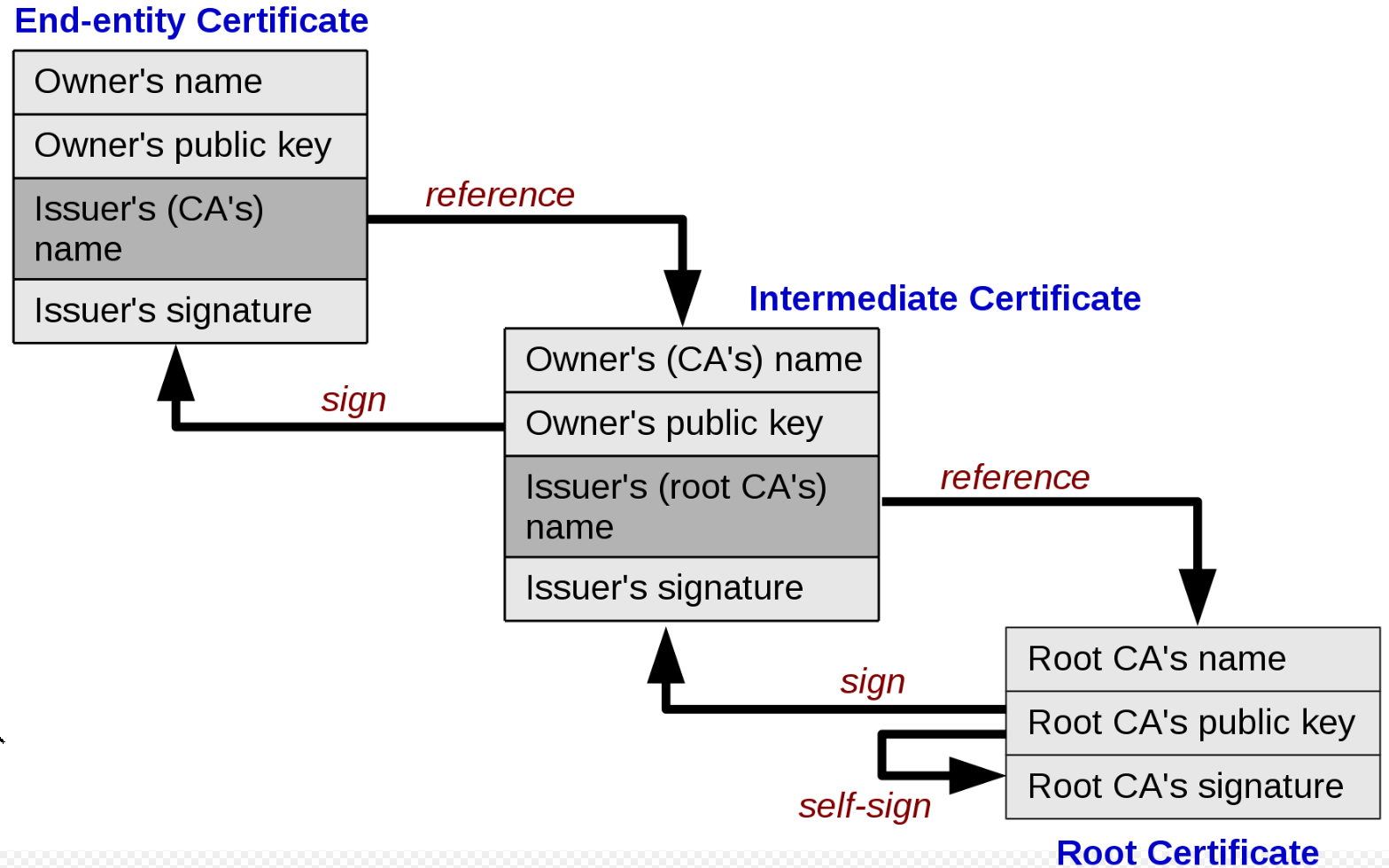 SSL Cert Youtube vid
SSL Certificate Chain Explained (Game of Thrones style) (youtube.com)
Appendix
Types of certificates: Chain of trust
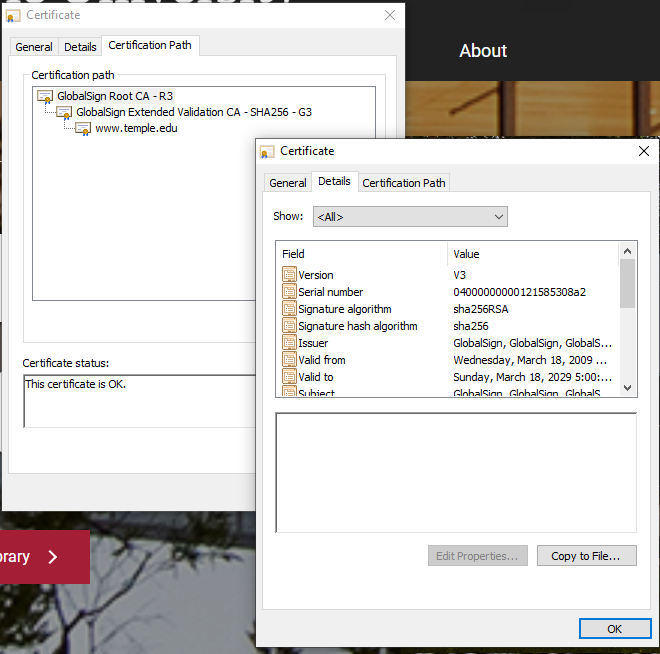 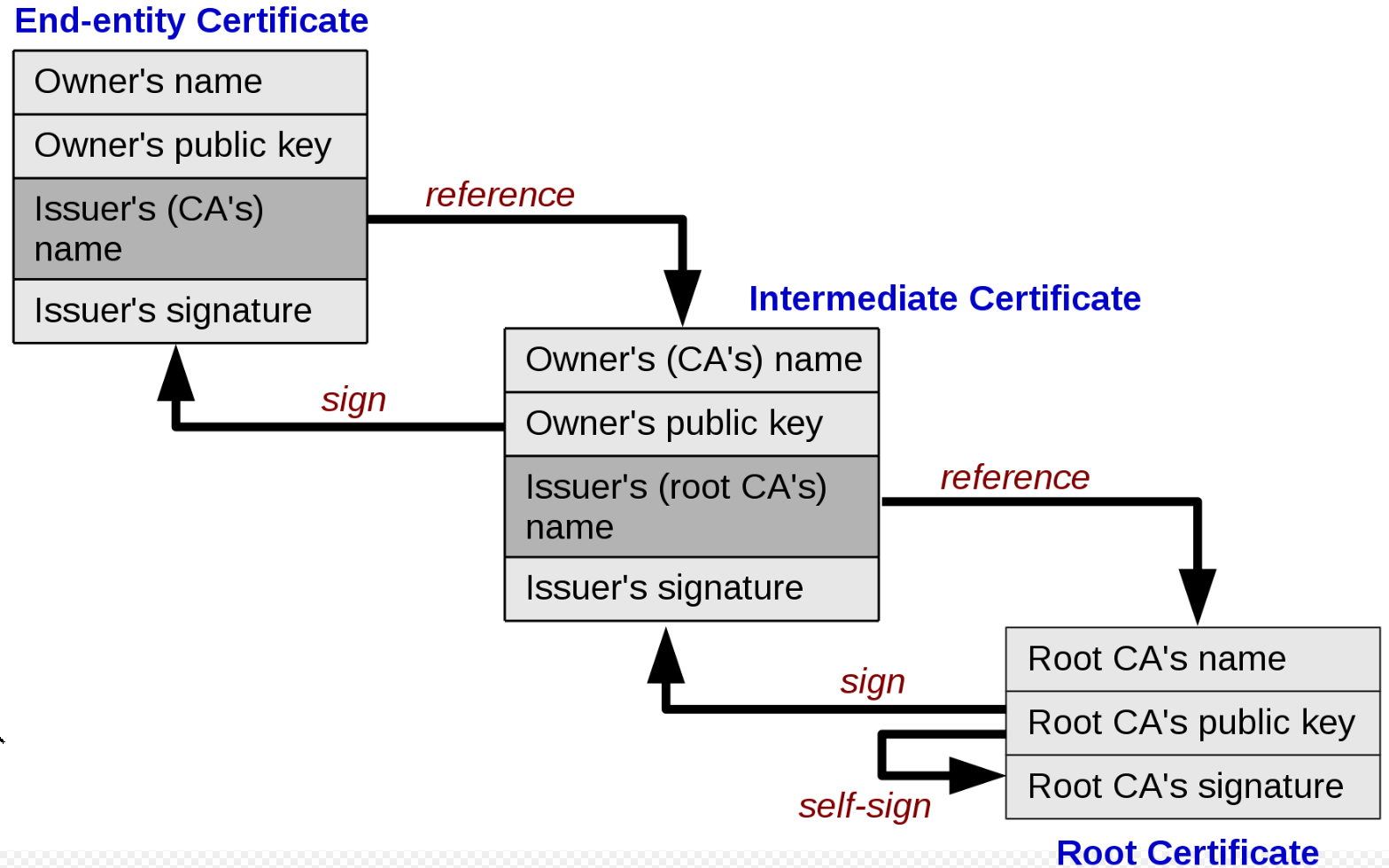 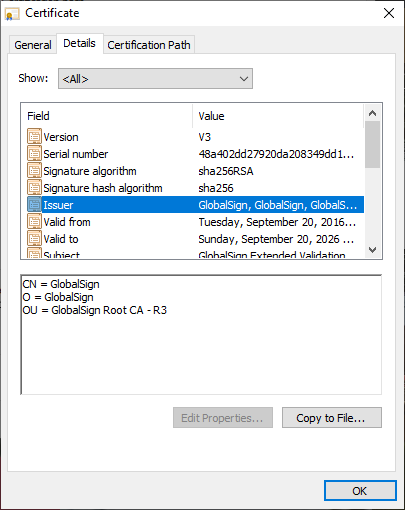 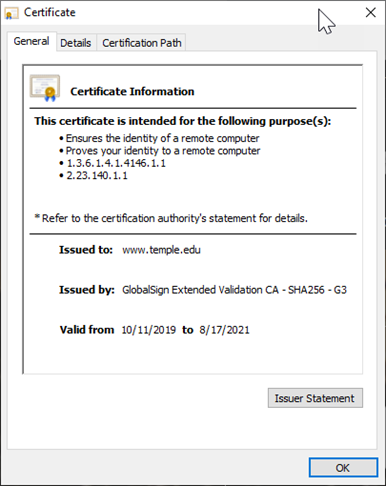 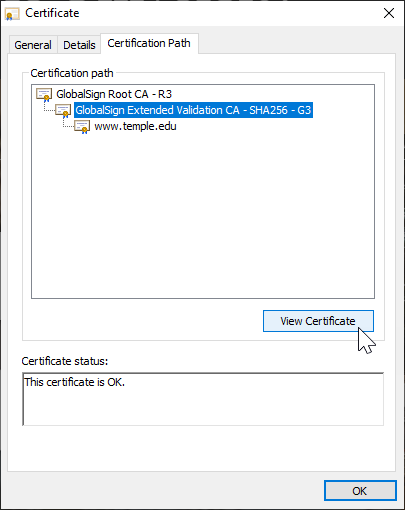 MIS 5214
34
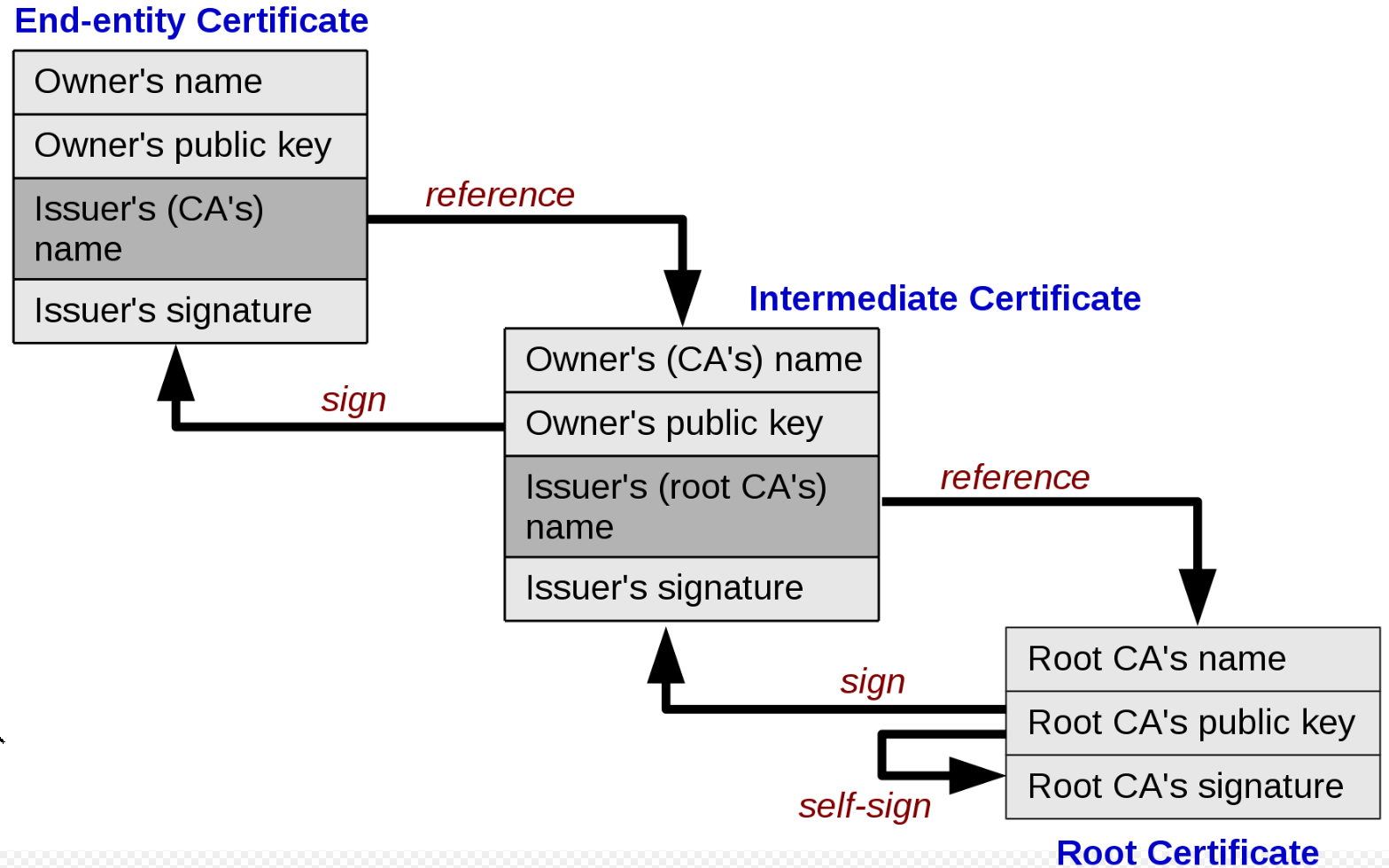 Types of certificates: Chain of trust
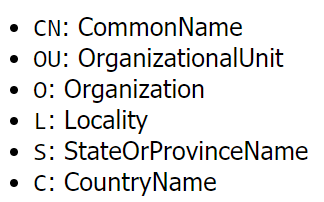 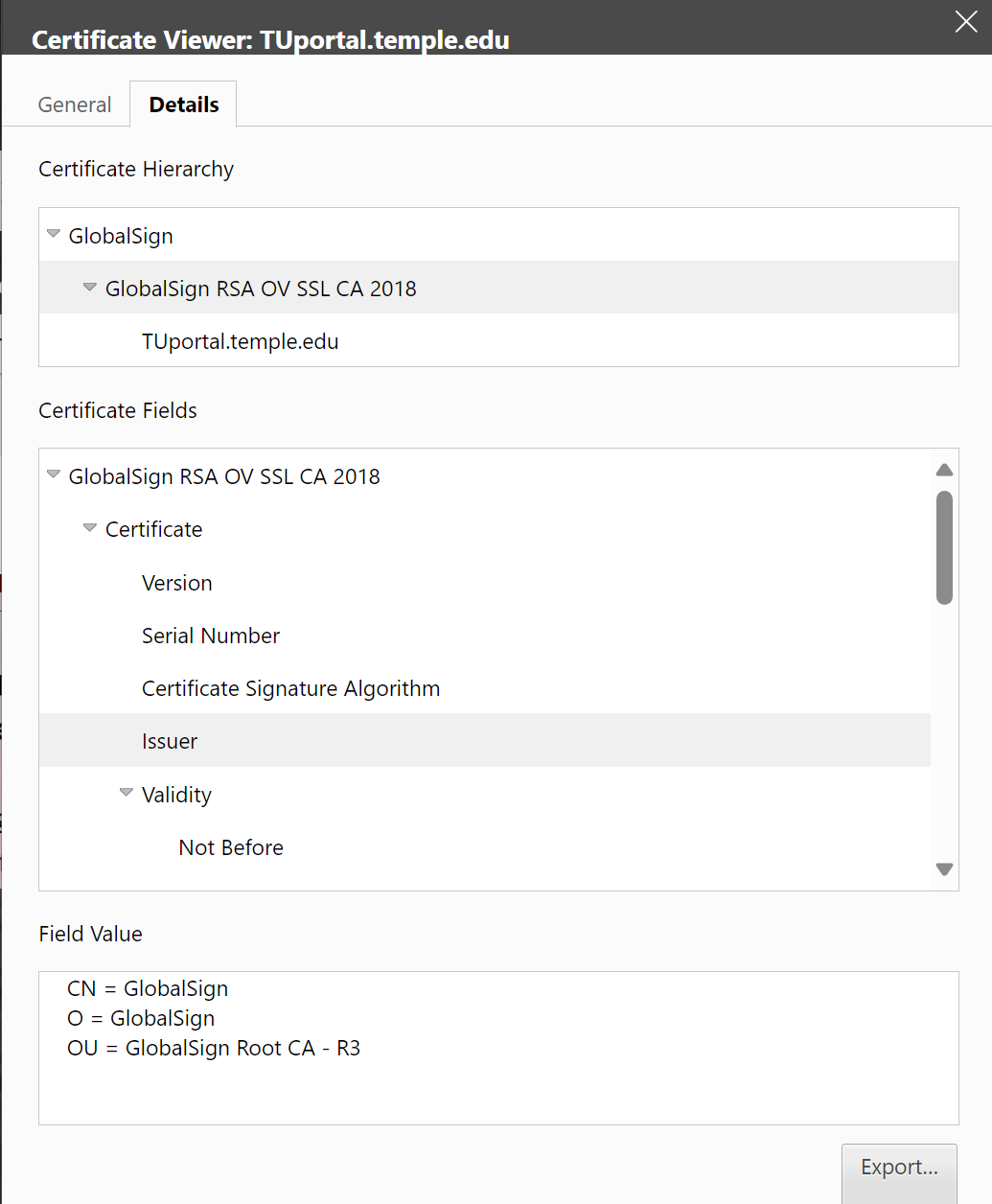 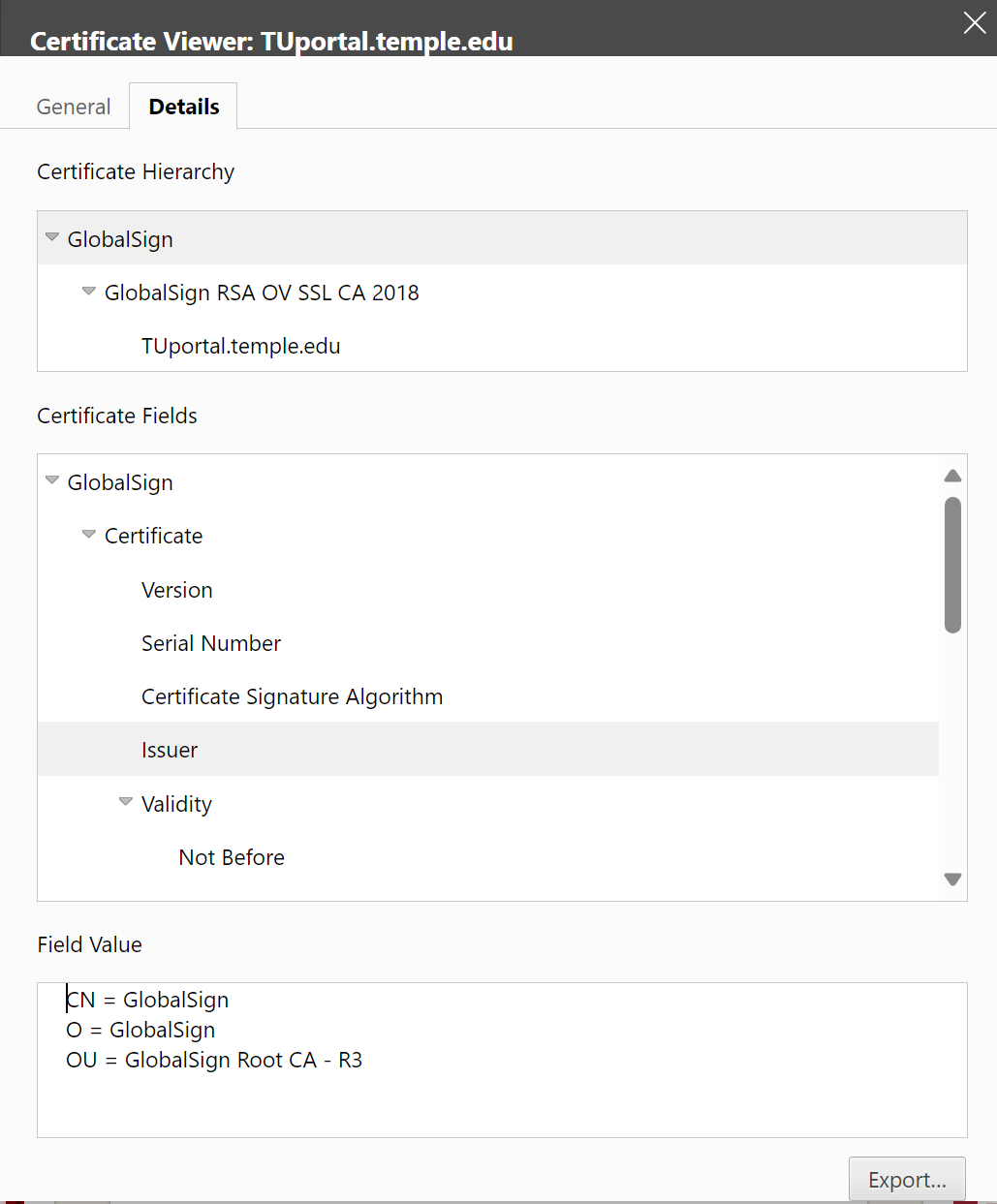 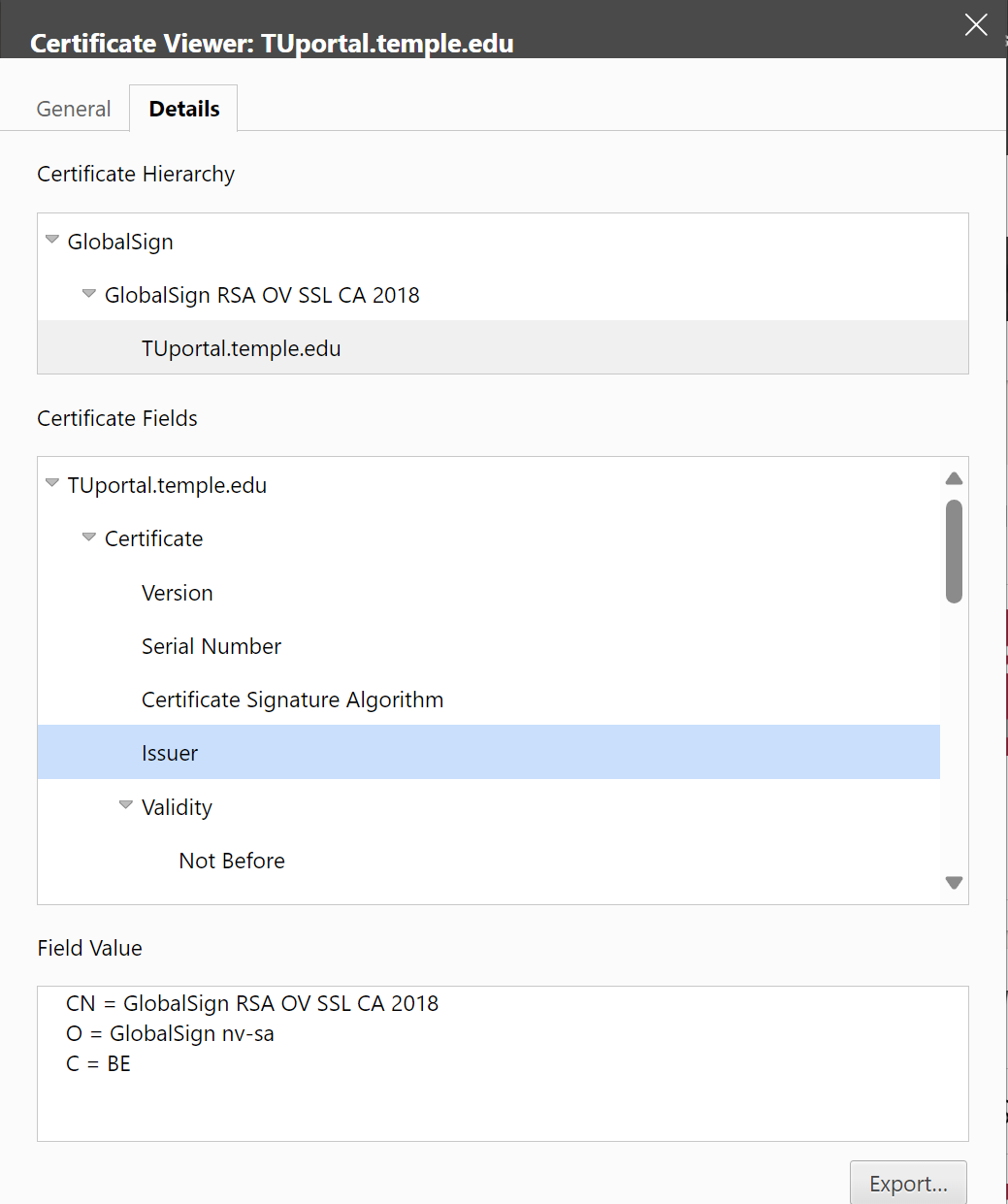 MIS 5214
35
Types of certificates: Chain of trust
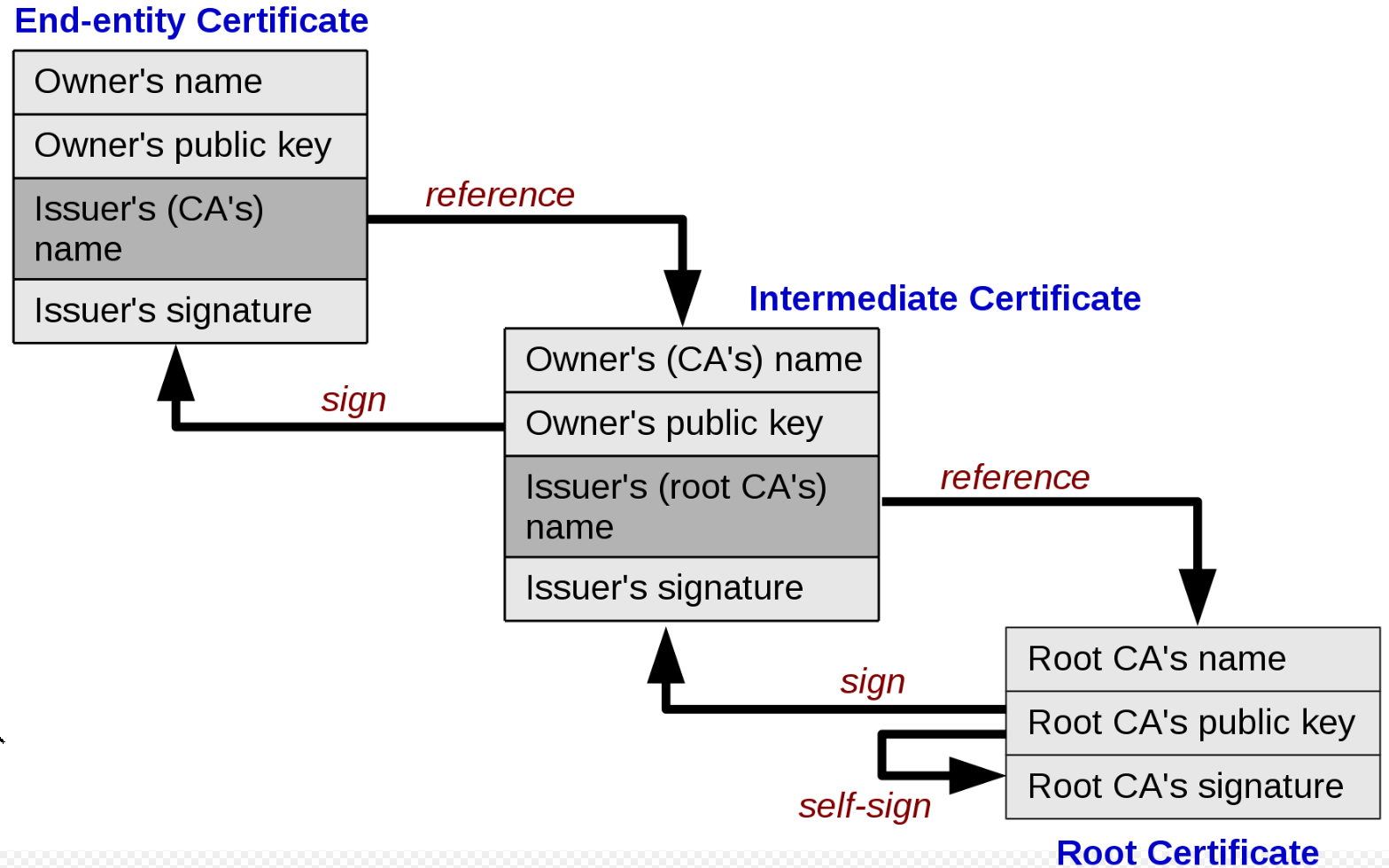 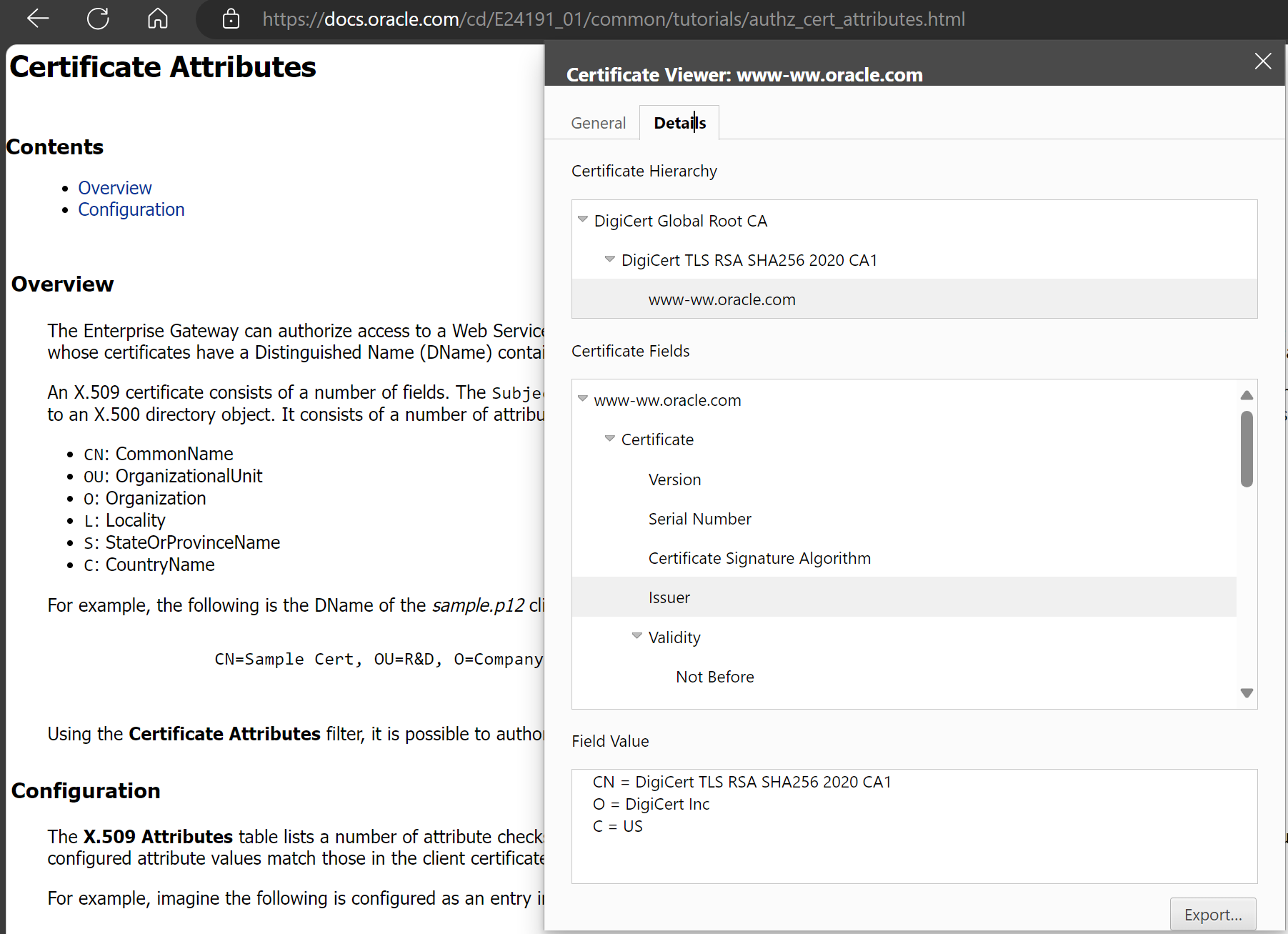 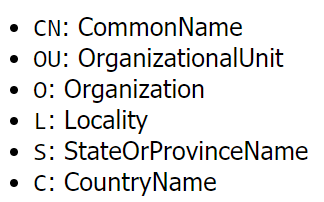 MIS 5214
36
Types of certificates: Chain of trust
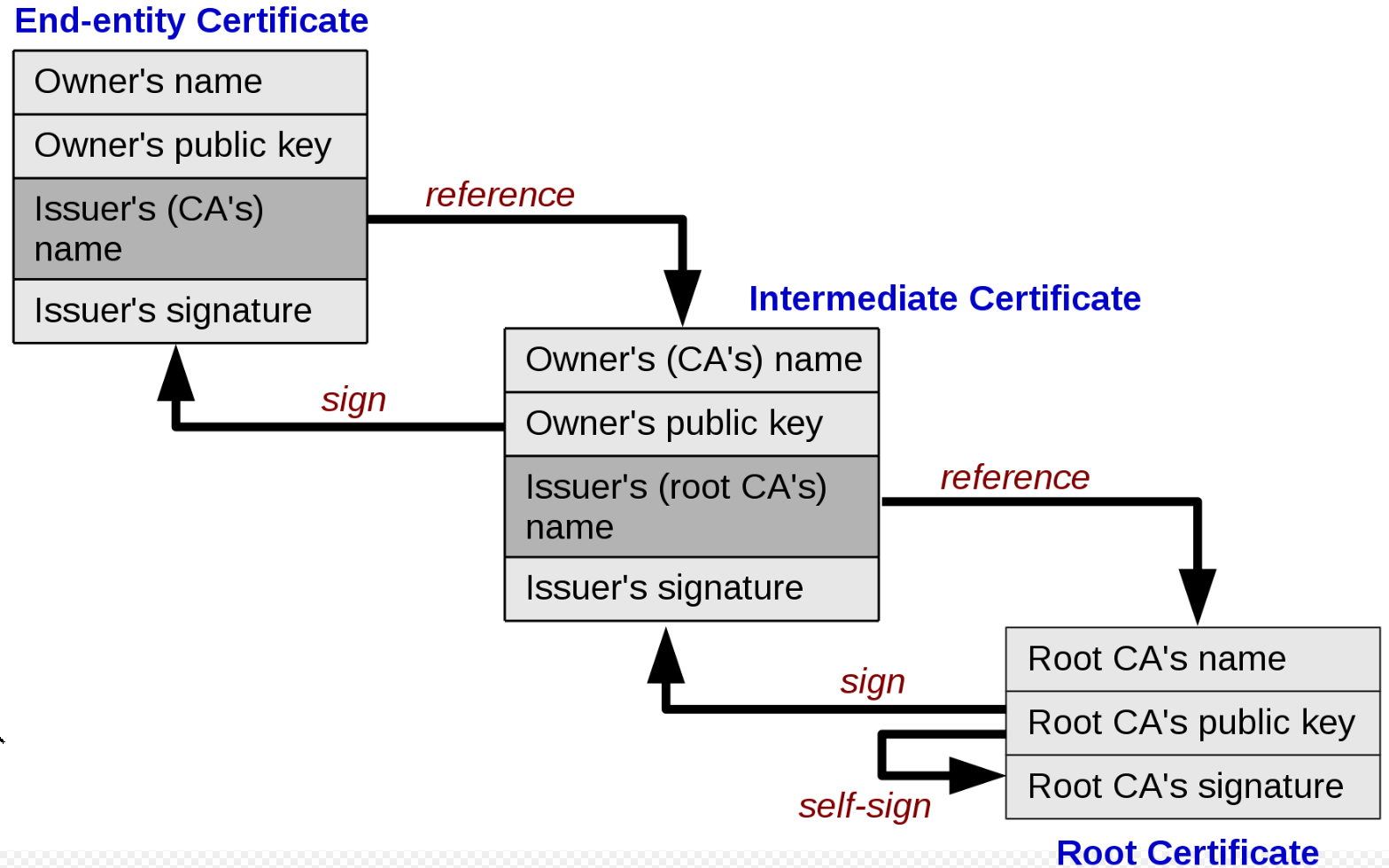 To perform its role effectively, a CA needs to have one or more broadly trusted root certificates or intermediate certificates and the corresponding private keys
A CA may achieve broad trust by: 
Having its root certificates included in popular software
Obtaining a cross-signature from another CA delegating trust

Or a CA may be trusted within a relatively small community, like a business
In which its root certificates are distributed by other mechanisms like Windows Group Policy
Types of certificates: Chain of trust
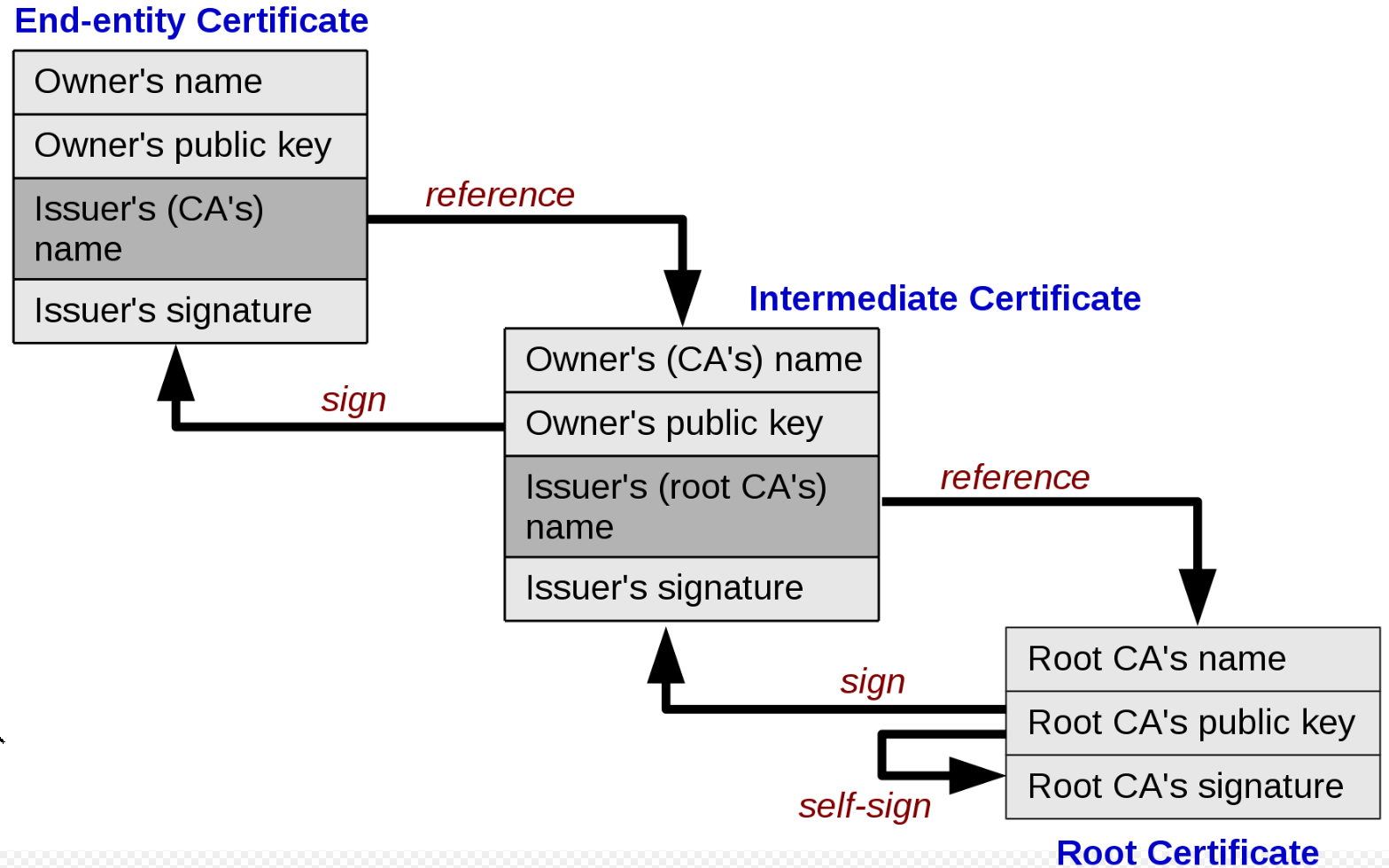 Root programs:
Some major software products contain a list of certificate authorities that are trusted by default
This makes it easier for end-users to validate certificates, and easier for people or organizations that request certificates to know which certificate authorities can issue a certificate that will be broadly trusted
This is particularly important in HTTPS, where a web site operator generally wants to get a certificate that is trusted by nearly all potential visitors to their web site
The most influential root programs are:
Microsoft Root Program
Apple Root Program
Mozilla Root Program
Oracle Java root program
Adobe Approved Trust List and EUTL root programs (used for document signing)
Types of certificates: Chain of trust
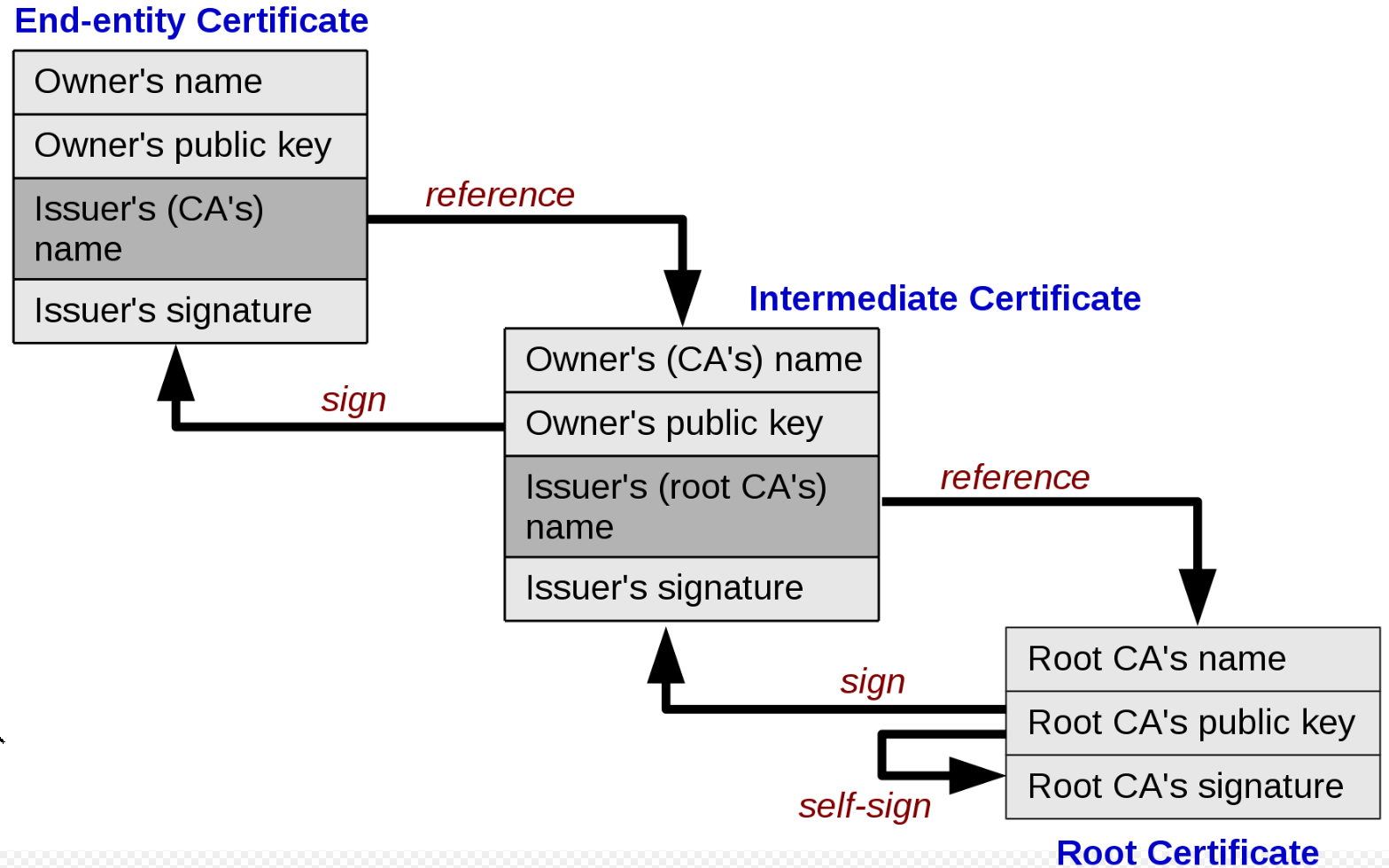 Root programs:
Browsers generally use the operating system's facilities to decide which certificate authorities are trusted: 
Google Chrome on Windows trusts certificate authorities included in Microsoft Root Program
Google Chrome on macOS or iOS trusts certificate authorities in Apple Root Program
Edge and Safari use their respective operating system trust stores as well, but each is only available on a single OS. 

Firefox, in contrast, uses the Mozilla Root Program trust store on all platforms
PKI Roles and Workflows
Basic Online Certificate Status Protocol (OCSP)
Alice and Bob have public key certificates issued by Carol, the certificate authority (CA)
Alice wishes to perform a transaction with Bob and sends him her public key certificate
Bob, concerned that Alice's public key may have been compromised, creates an 'OCSP request' that contains Alice's certificate serial number and sends it to Carol
Carol's OCSP responder reads the certificate serial number from Bob's request. The OCSP responder uses the certificate serial number to look up the revocation status of Alice's certificate. The OCSP responder looks in a CA database that Carol maintains. In this scenario, Carol's CA database is the only trusted location where a compromise to Alice's certificate would be recorded
Carol's OCSP responder confirms that Alice's certificate is still OK, and returns a signed, successful 'OCSP response' to Bob
Bob cryptographically verifies Carol's signed response. Bob has stored Carol's public key sometime before this transaction. Bob uses Carol's public key to verify Carol's response
Bob completes the transaction with Alice
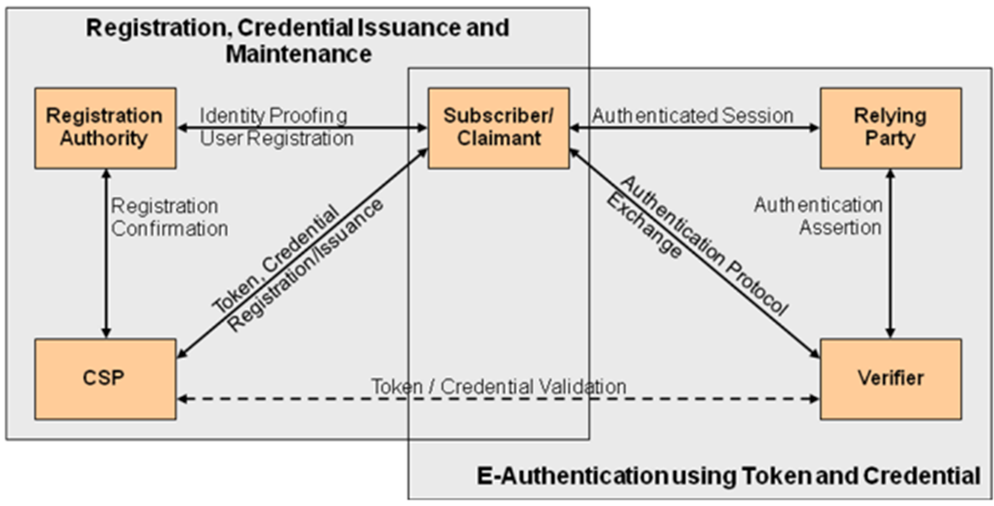 Certificate Authority
Token, Credential = Public Key